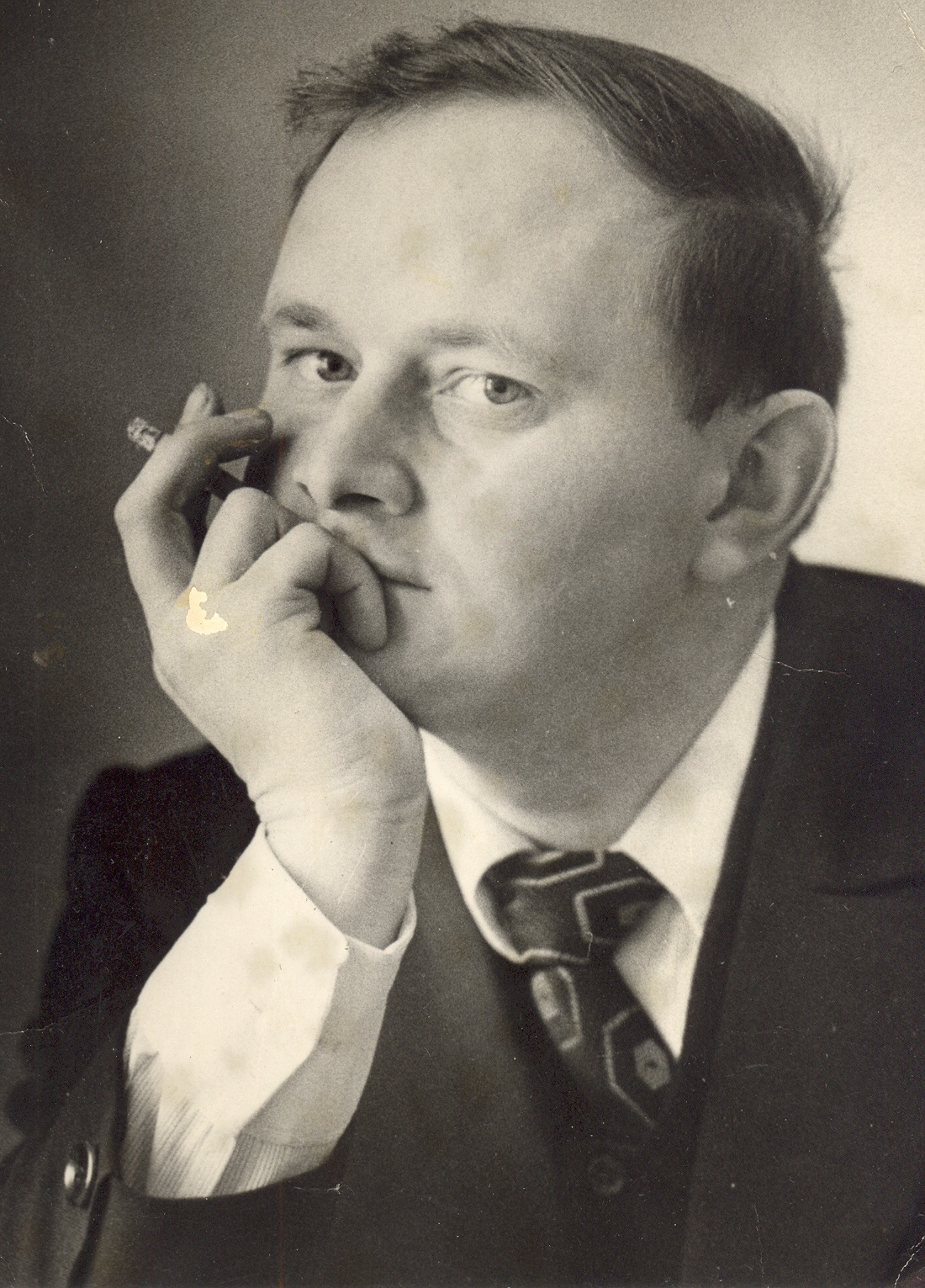 Владимир
Николаевич
Дворянсков
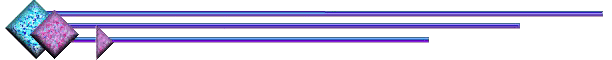 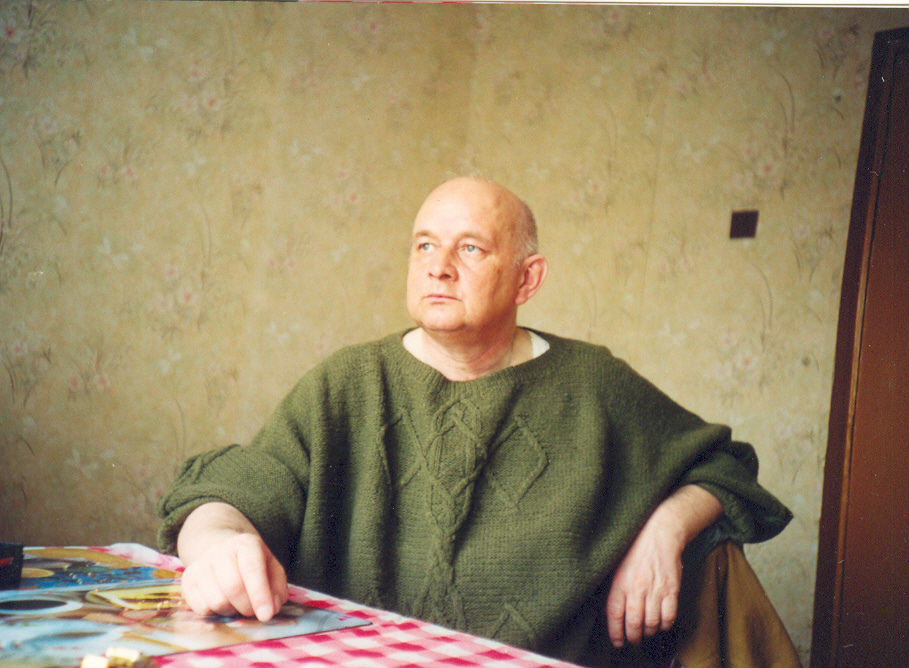 "ЖИЗНЬ -
 БЫСТРОКРЫЛАЯ ПТИЦА..."
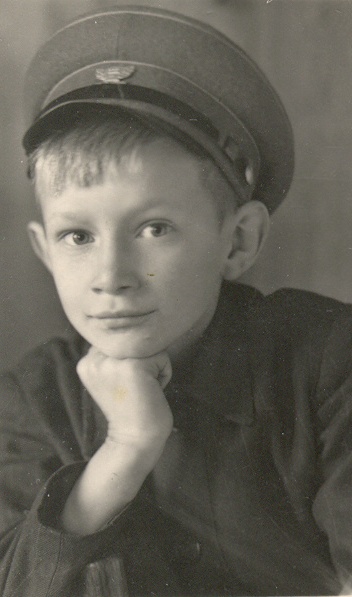 Родился 
15 ноября 1948 г.
в деревне 
Екатериновке
Сенгилеевского р-на
Ульяновской области
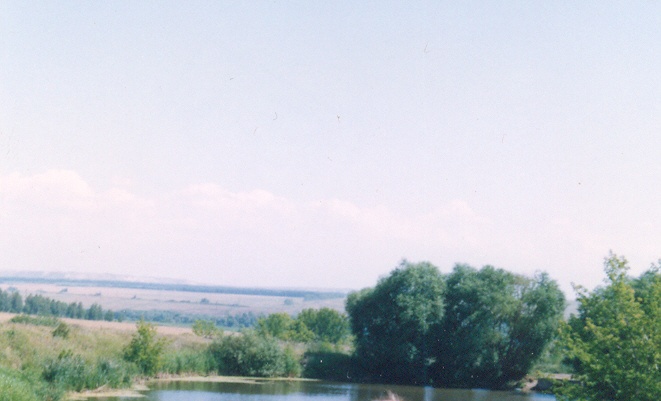 Мать -
Клавдия
Васильевна
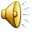 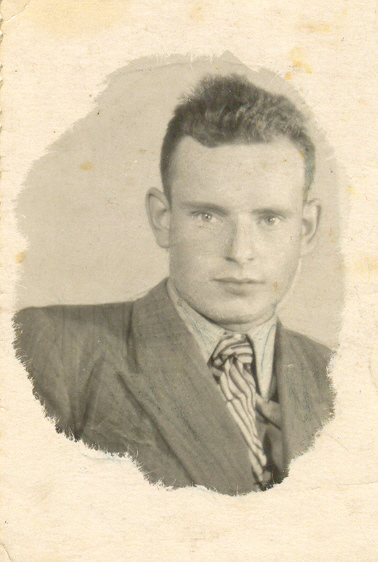 Отец -
Мать -
Клавдия
Васильевна
Николай 
 Максимович
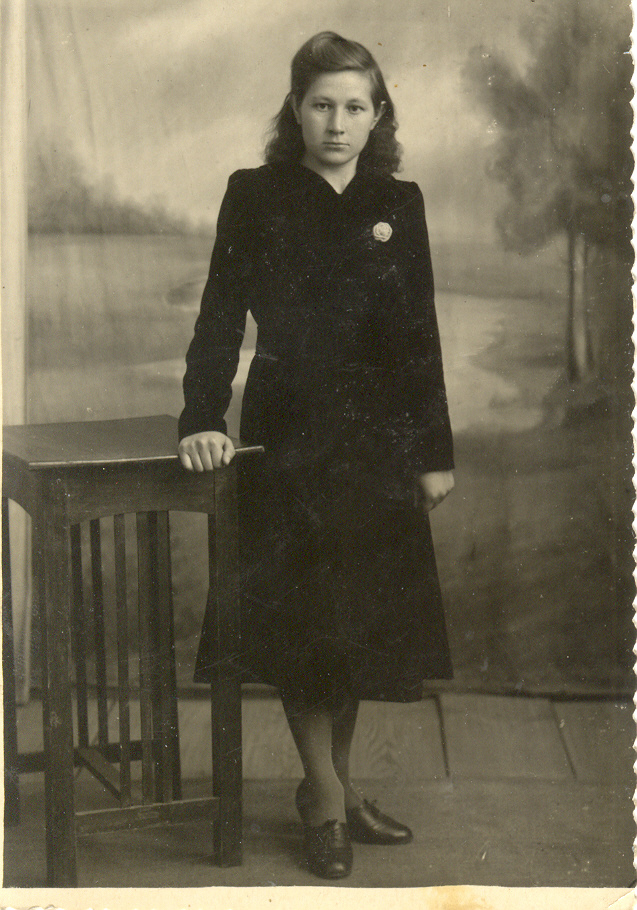 В школе преподавал
литературу и вел поэтический
кружок местный литератор
С.А. Осипов.
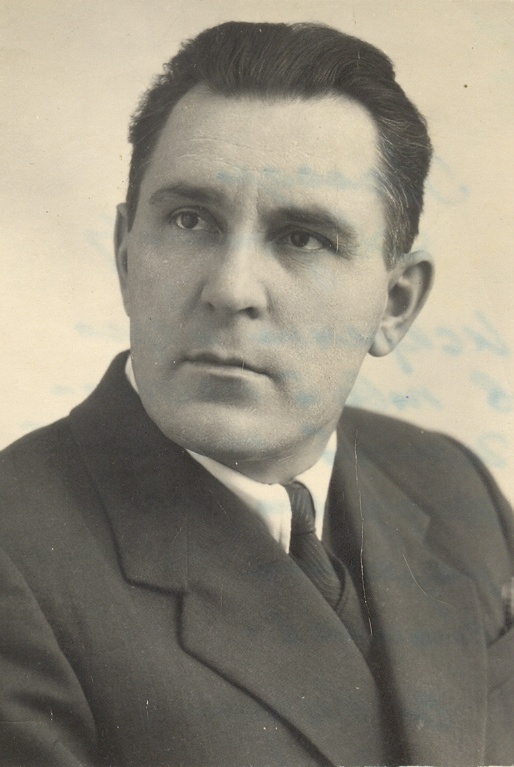 Стихи начинающего поэта
Володи Дворянскова
учителю понравились.
Скоро районная газета
опубликовала их
 с крупным
 заголовком и портретом.
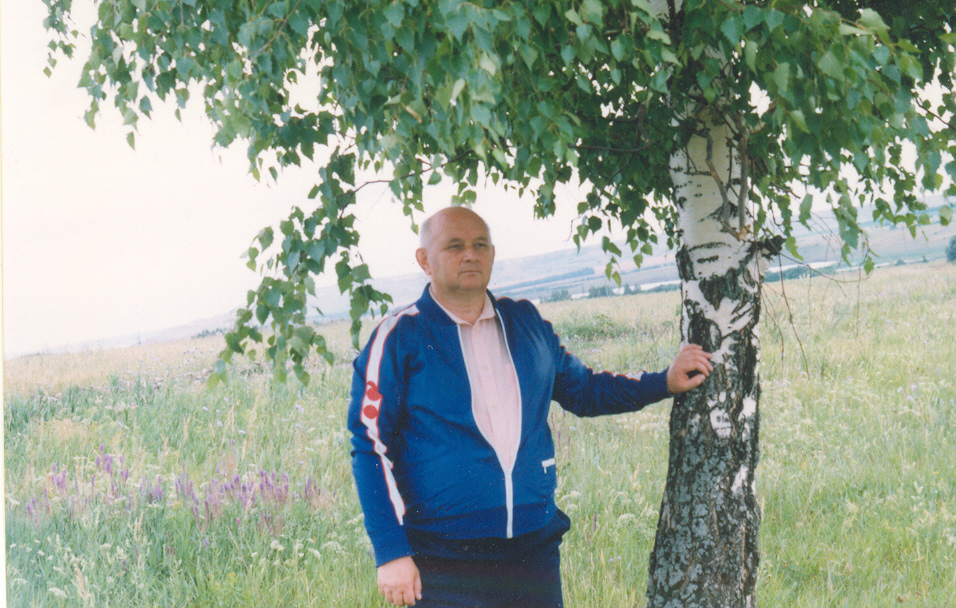 «Годы, проведенные 
в нашей
деревянной 
школе, самые 
светлые.
Потому что 
здесь было 
все впервые:
первые мечты, 
первые стихи 
и первая любовь».
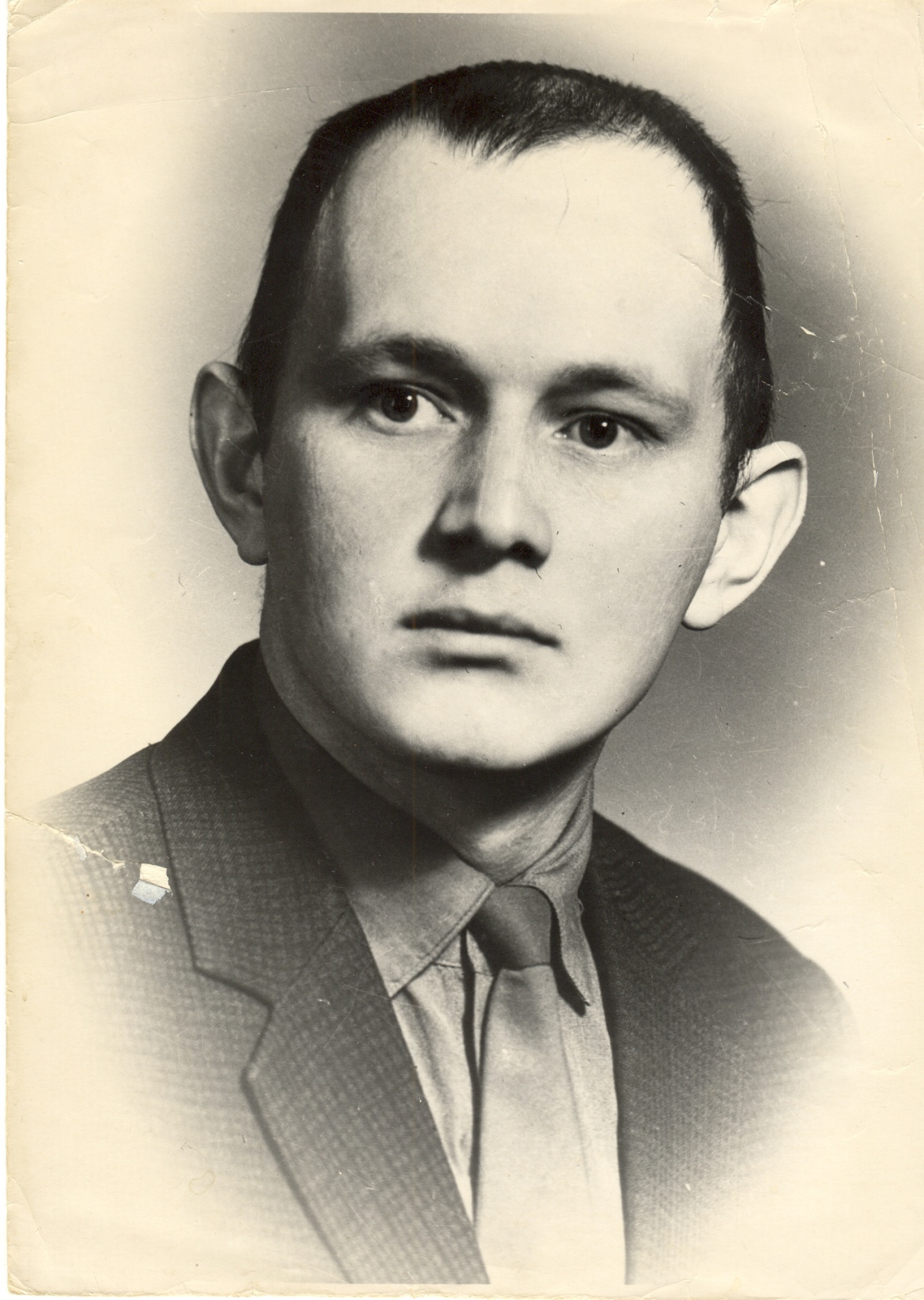 "Стихи писал повсюду:
на прогулке, дома и
даже на уроке".
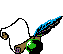 Первое стихотворение было опубликовано
4 апреля 1965 г. в газете «Путь Ленина»

                       (г. Сенгилей)
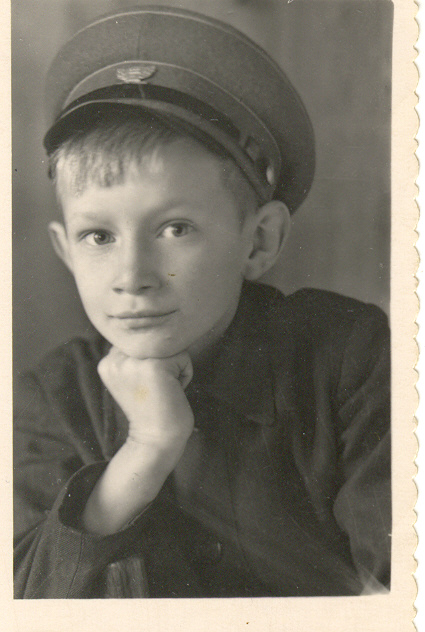 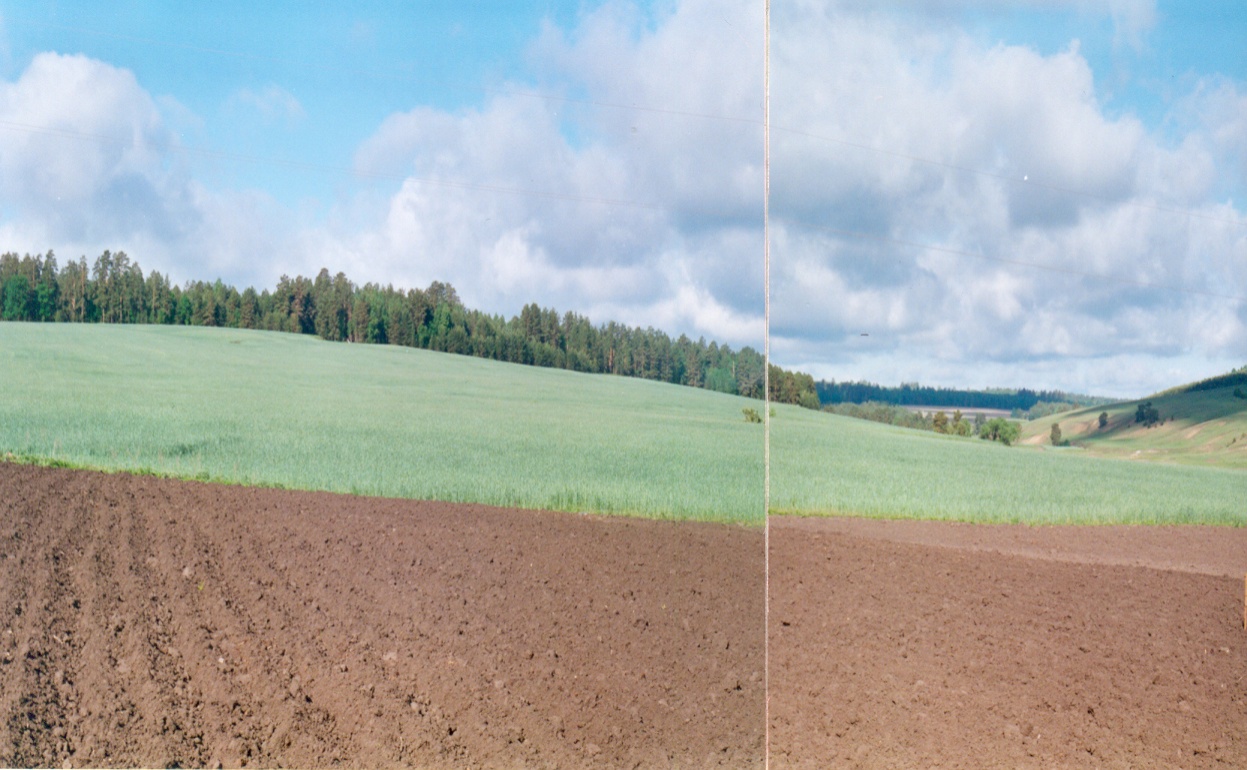 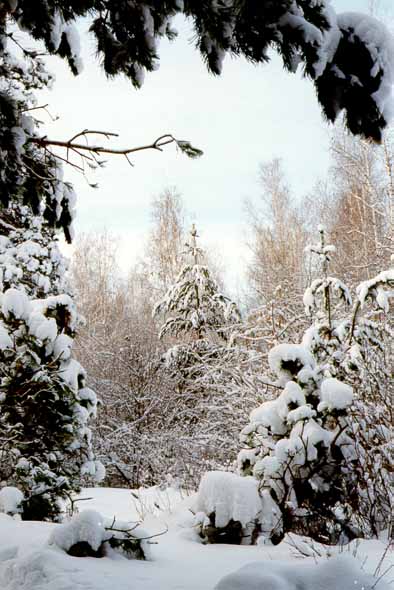 ВЕТЕР-ОЗОРНИК
Пляшет ветер и резвится,
Ставни ветхие стучат.
То метнется, то дымится,
Лезет в окна сгоряча.
Тонконогие березы
Пригибает до земли,
Растрепал сосульки-косы
У красавицы зимы.
С плеч у модницы сосенки
Сдернул белые шелка.
Снится тополю поземка,
Словно белая река.


В.Дворянсков,
Ученик 9 класса  ср.шк.№ 1
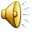 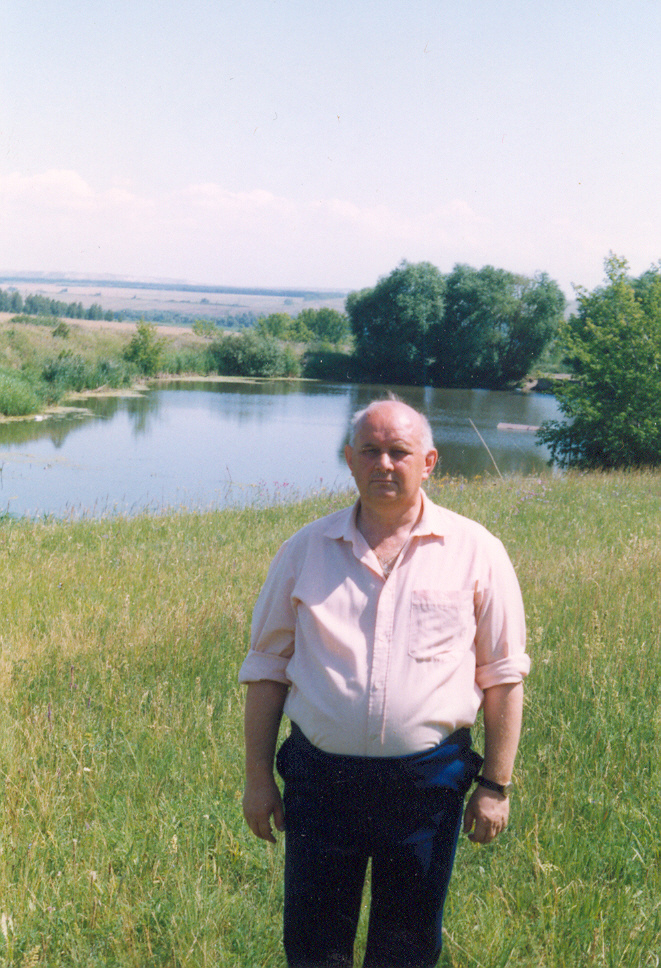 Казалось в детстве нам, что мы бессмертны, 
Что будем жить без горя и  тоски. 
Но вот года промчались, словно ветры, 
И забелелись инеем виски…
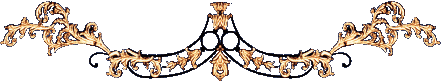 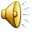 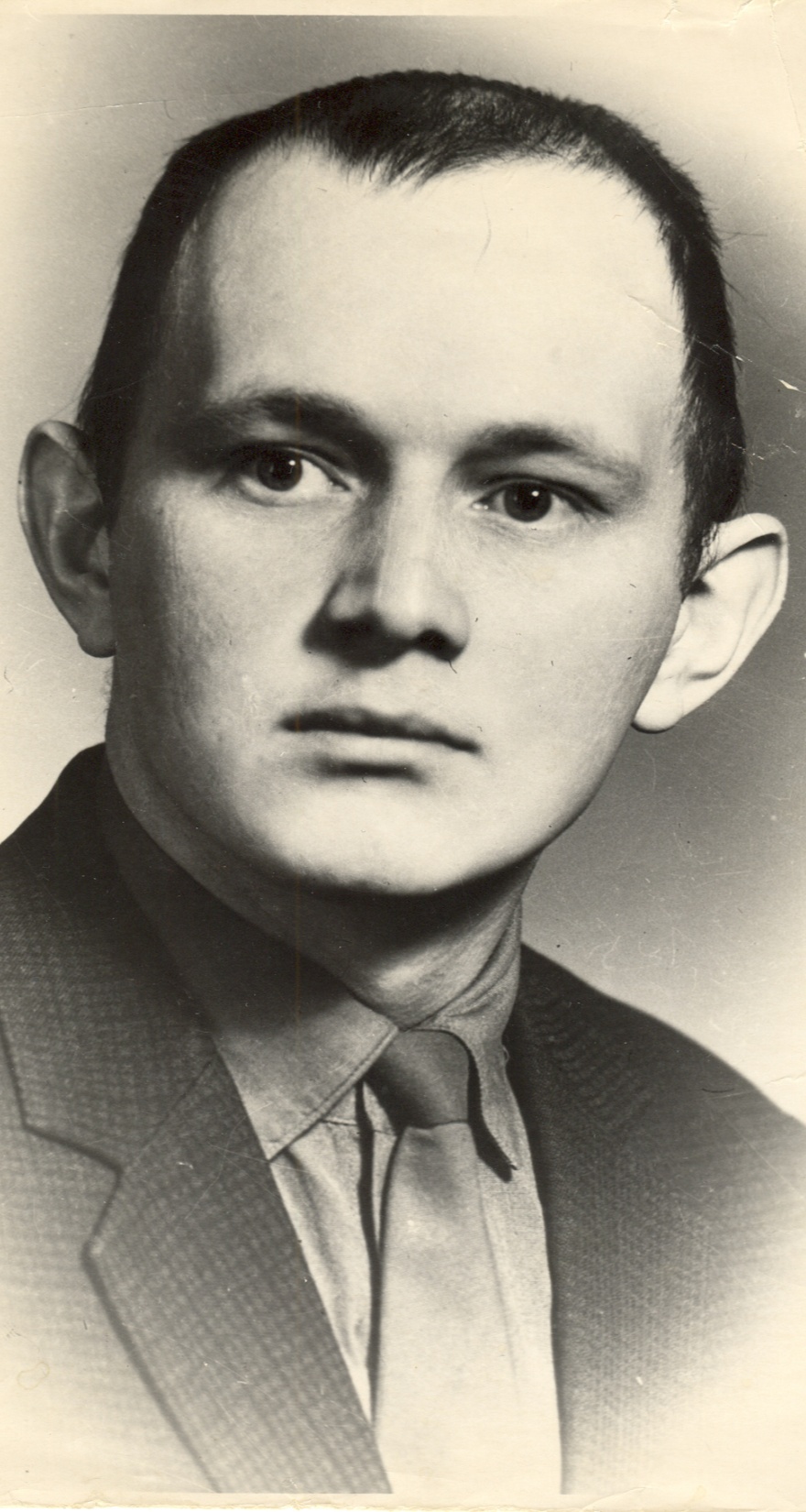 Закончил Ульяновский
педагогический
университет.
И все это время
писал стихи...
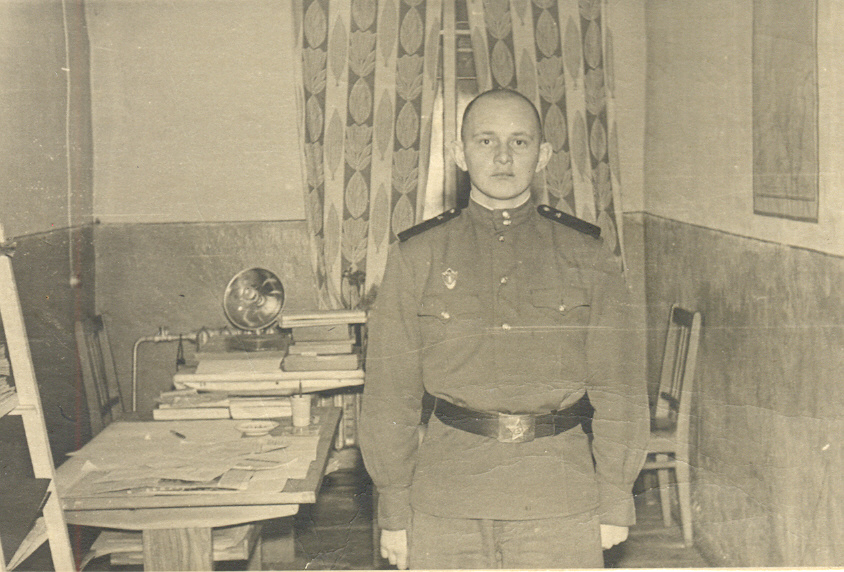 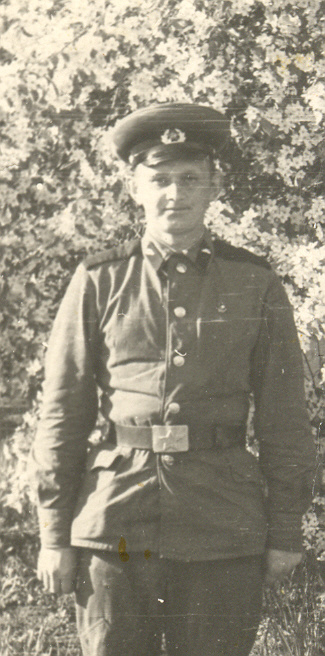 Служил в 
армии
в Забайкалье.
И продолжал
писать стихи...
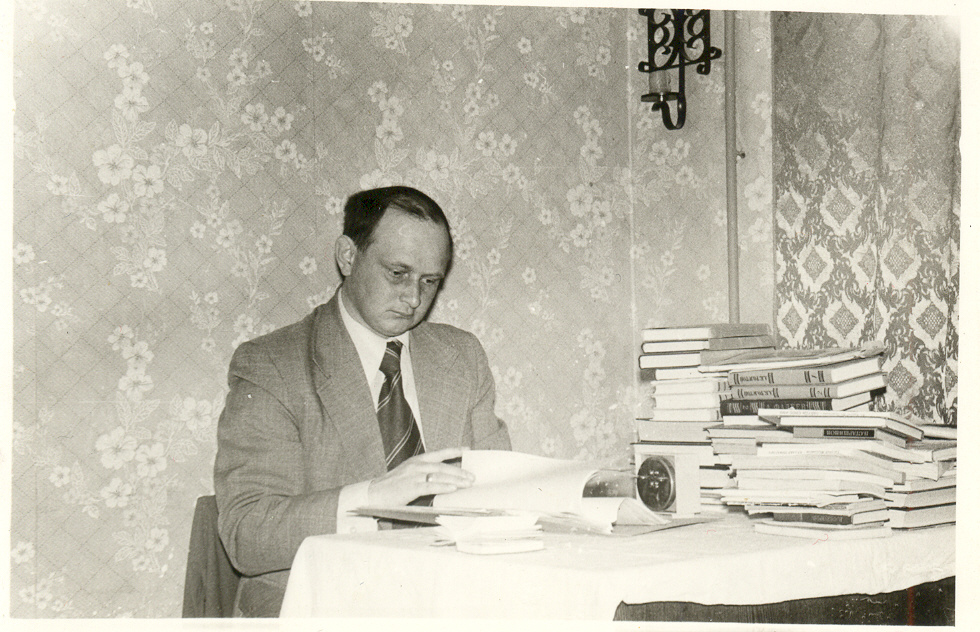 Творчество молодого 
поэта заметили 
в Москве.
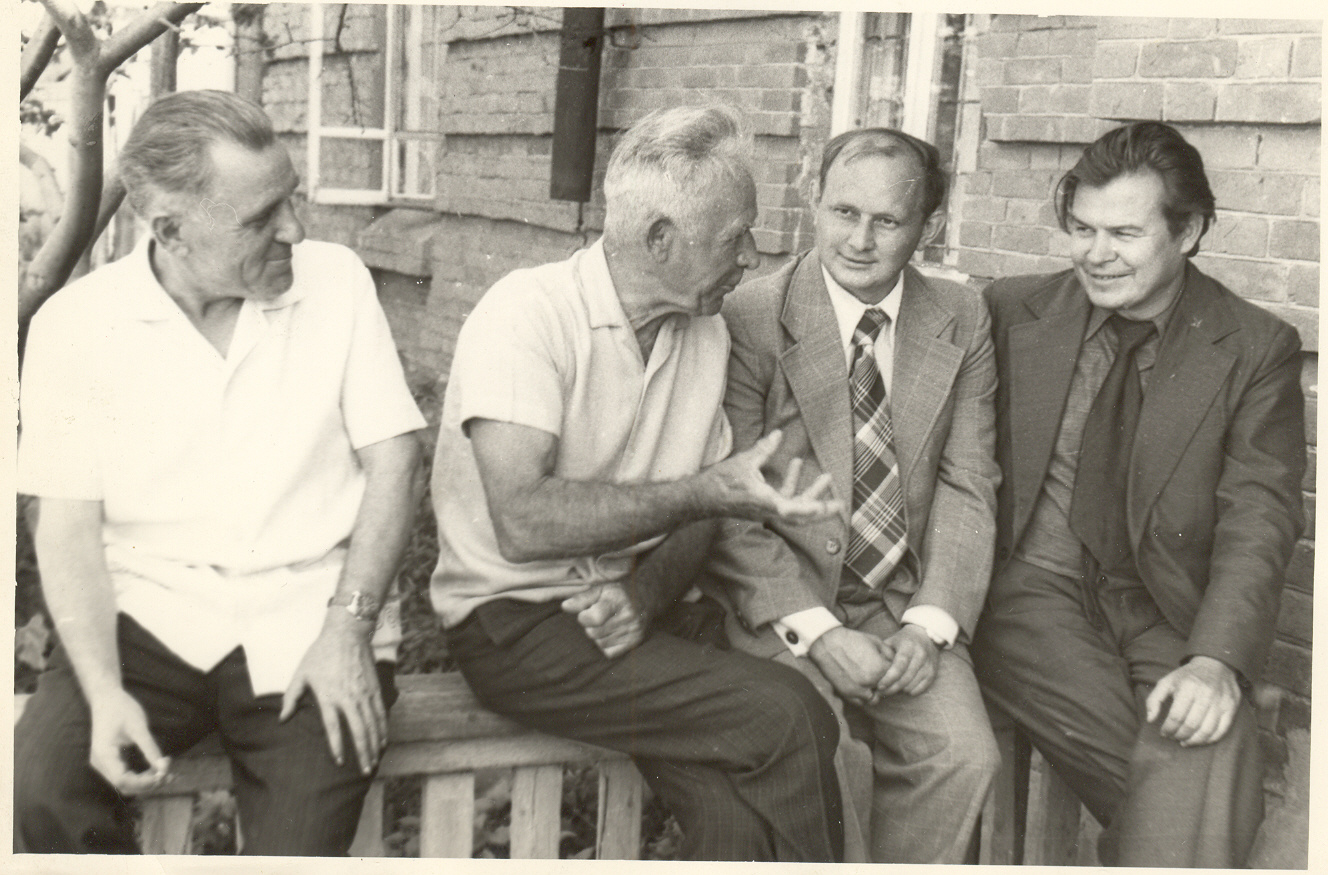 Вскоре в 1976 г.
вышла
первая книга
"Осенние костры".
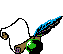 Через два года-
сборник
 "ВОДОПОЛЬ"
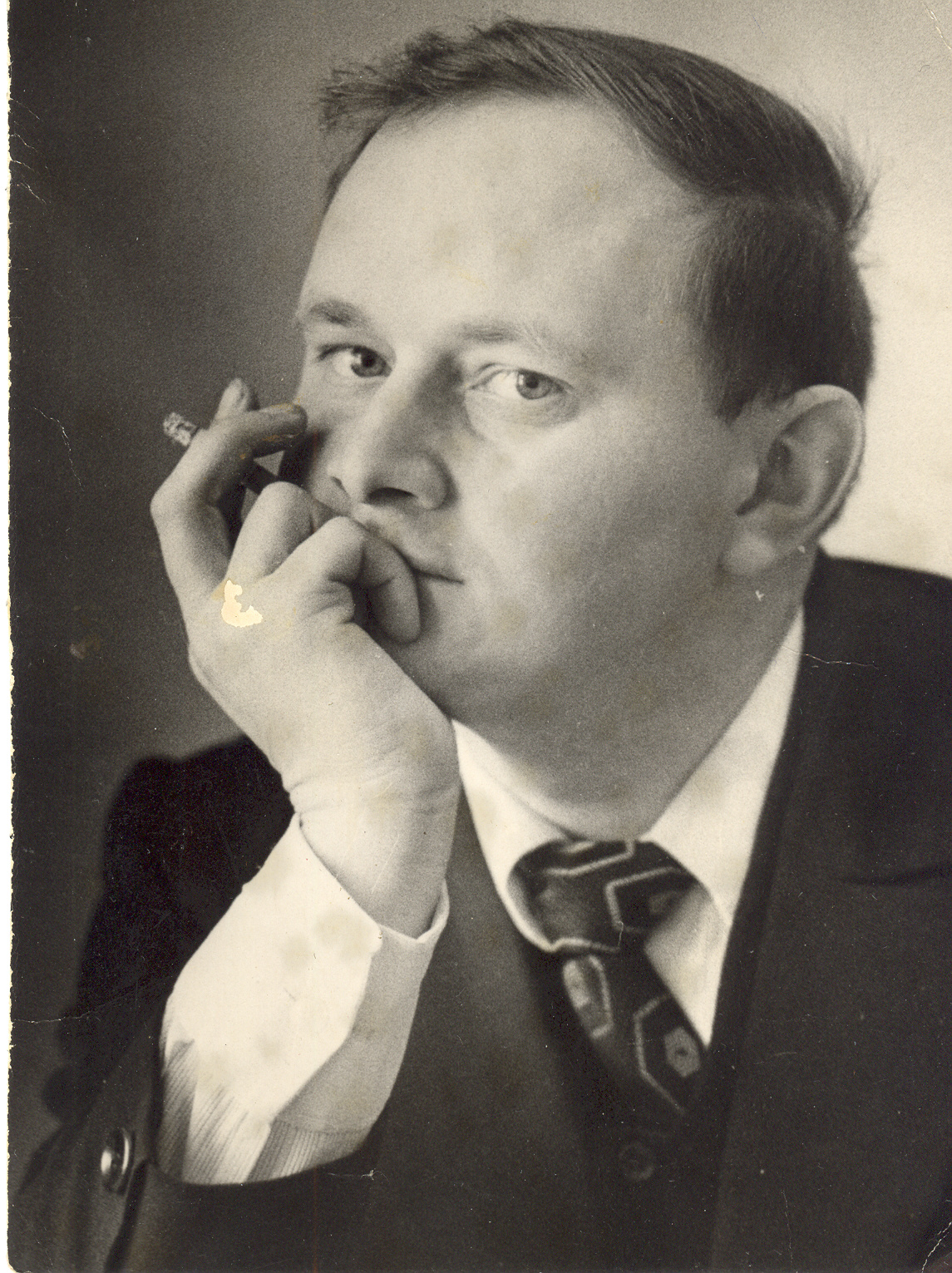 Стихи печатались
в журналах, коллектив-
ных сборниках, 
в одной
 из антологий русской
поэзии. Выходили
новые книги.
ФОТО АВКСЕНТИЯ ГАЛАГОЗА
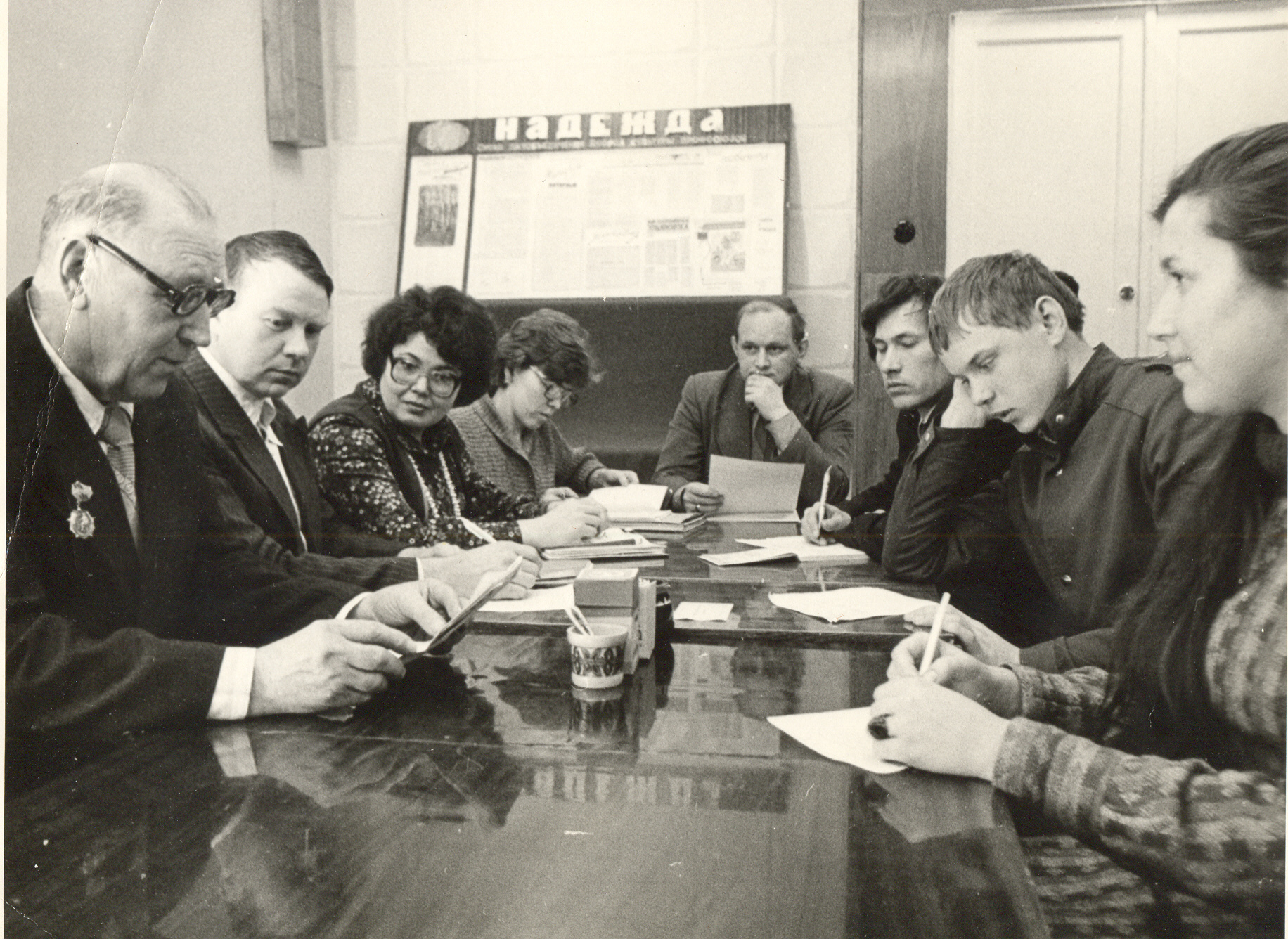 В 1978 г. В. Дворянсков
был принят
в члены Союза писателей СССР.
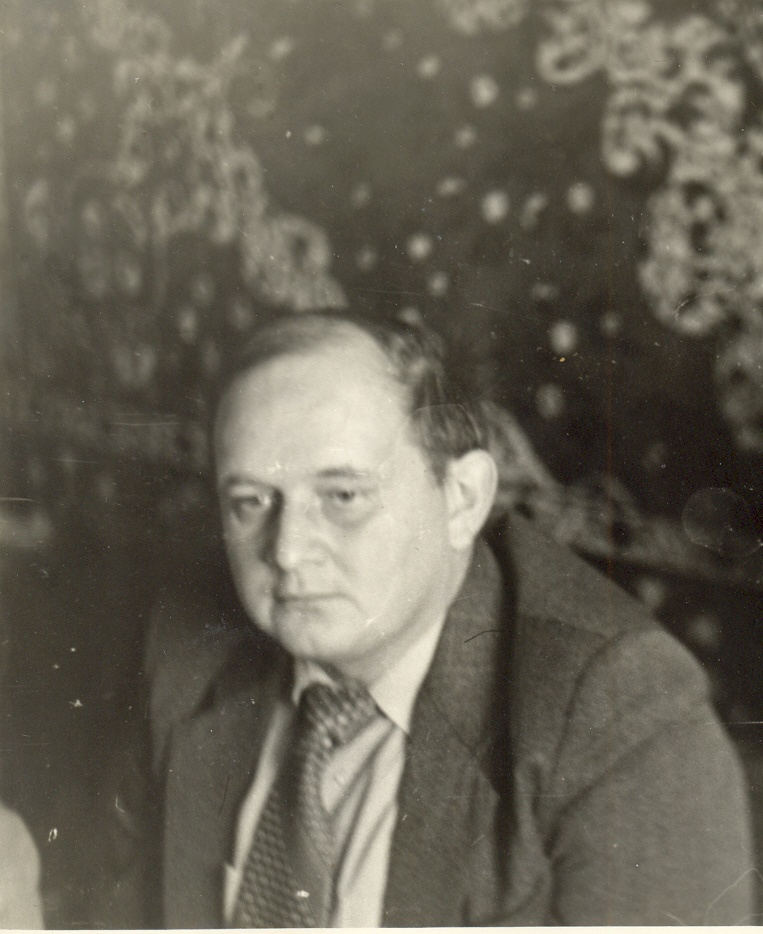 В 1982 г. 
было 
присвоено 
звание
лауреата 
Областной
 премии
Ленинского
 комсомола.
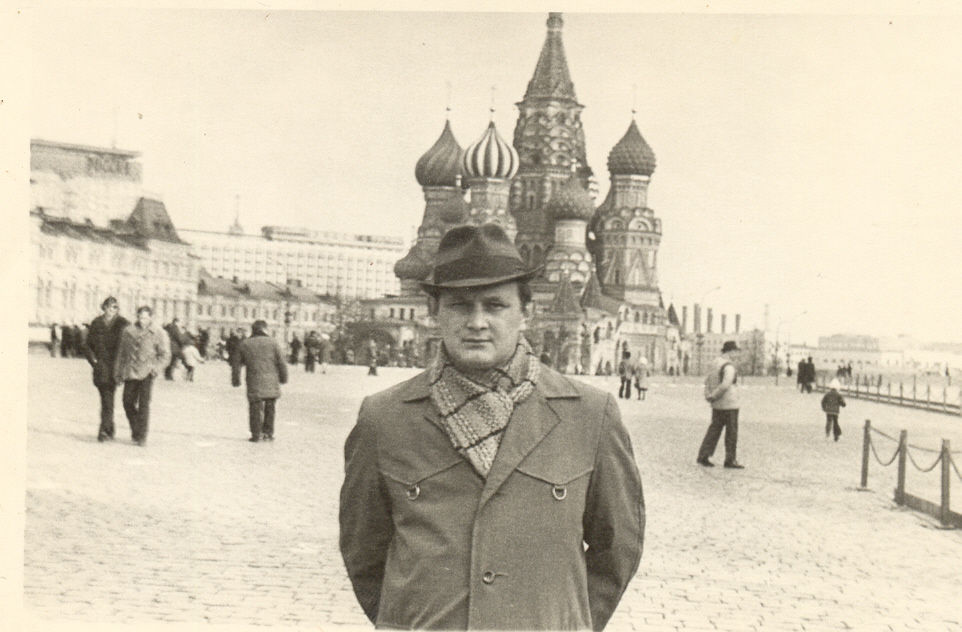 Работал в молодежной газете,
руководил объединением
"Надежда", был
заместителем редактора журнала "Мономах"
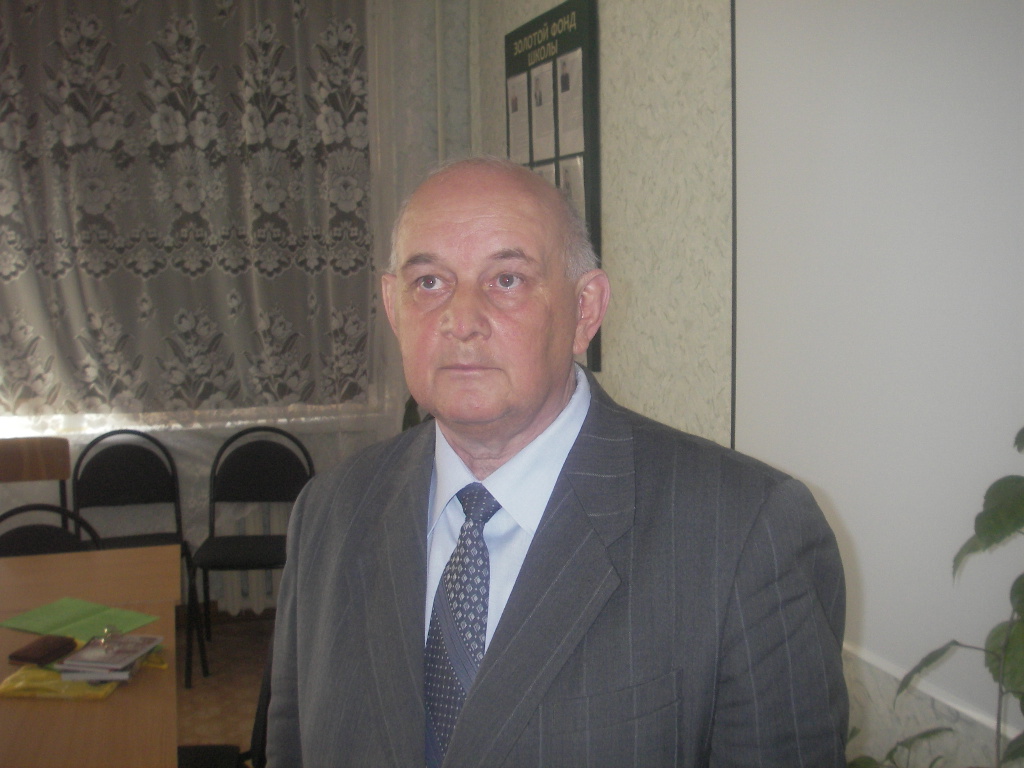 В настоящее
 время
Владимир Николаевич  
на профессиональной
писательской 
работе
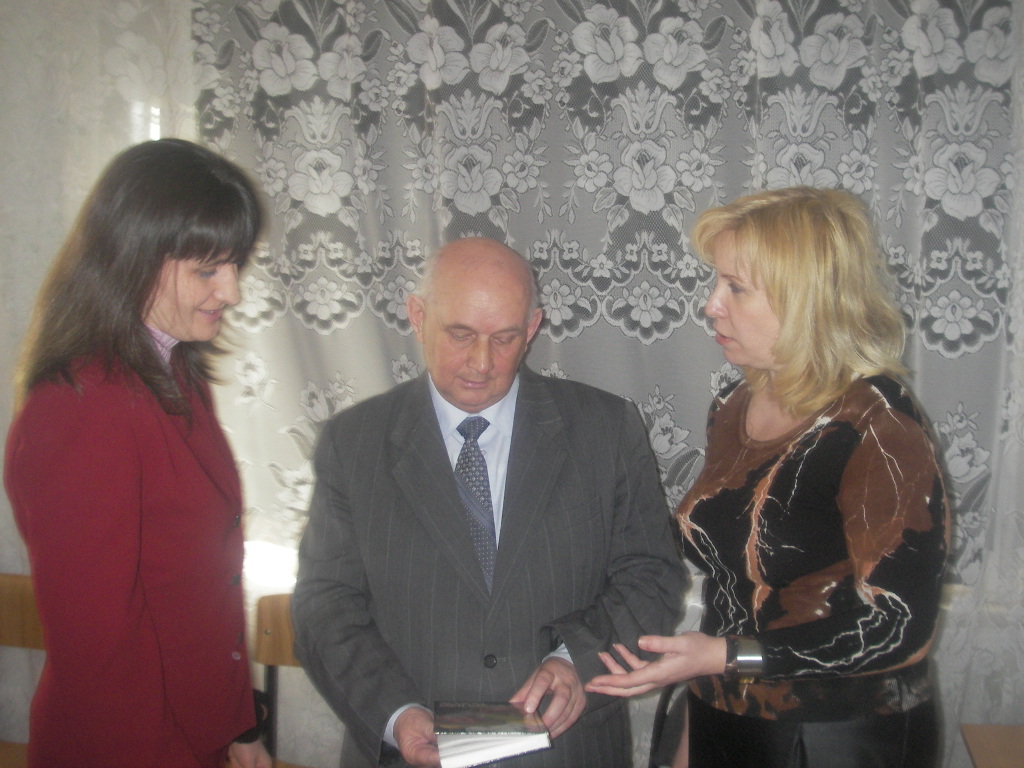 Особая дружба 
связывает
ульяновского
 поэта
с коллективом 
гимназии  № 30
               Железнодорожного р-на
г. Ульяновска
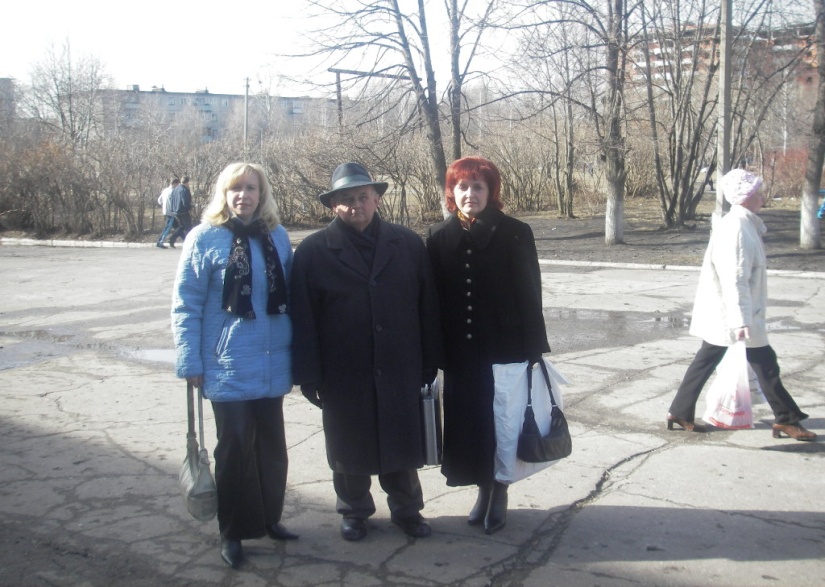 Учащихся
 гимназии № 30 
Владимир
 Николаевич 
учит любить
свою Родину,
гордиться
 ею, беречь
и ценить ее.
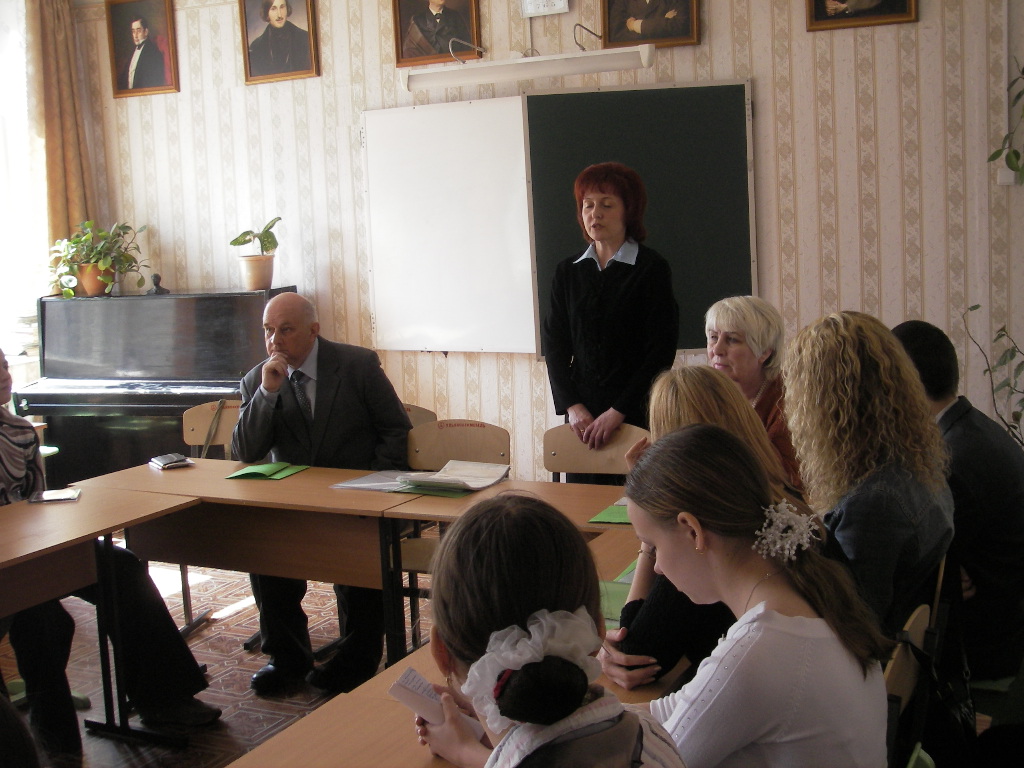 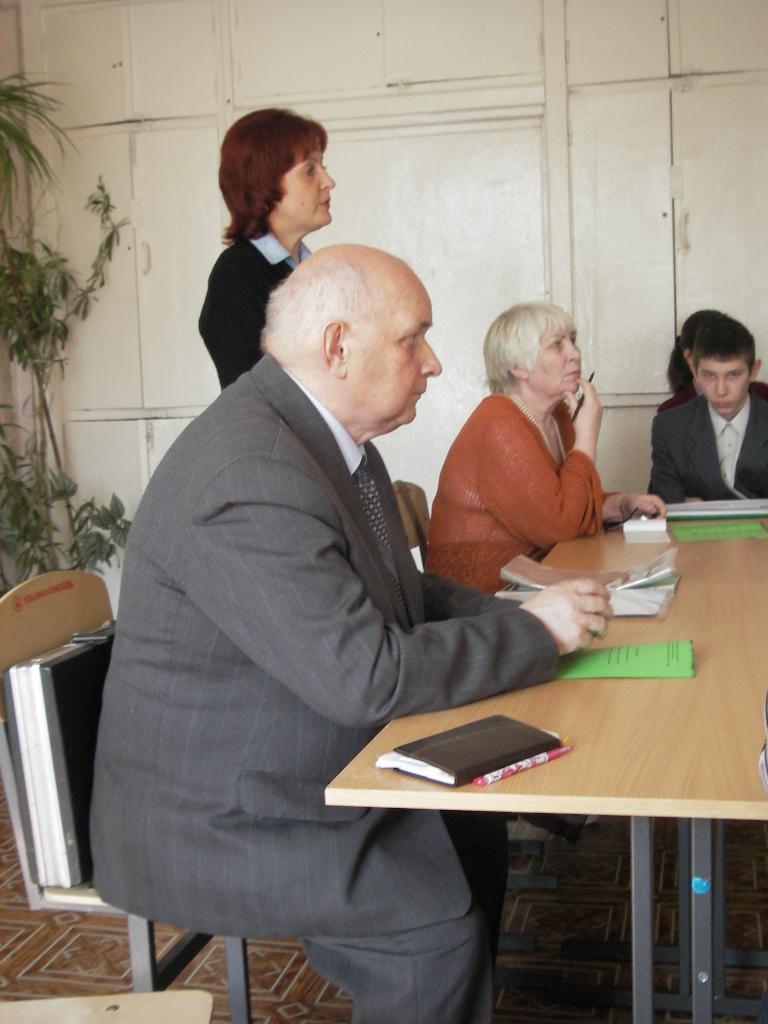 На районной конференции,
посвященной 40-летию
Железнодорожного района
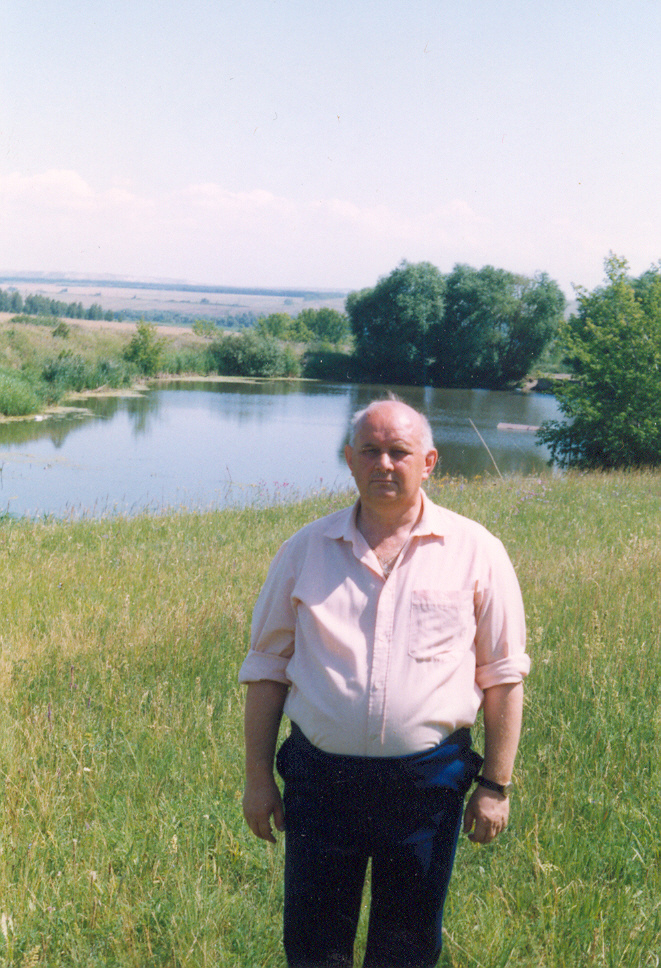 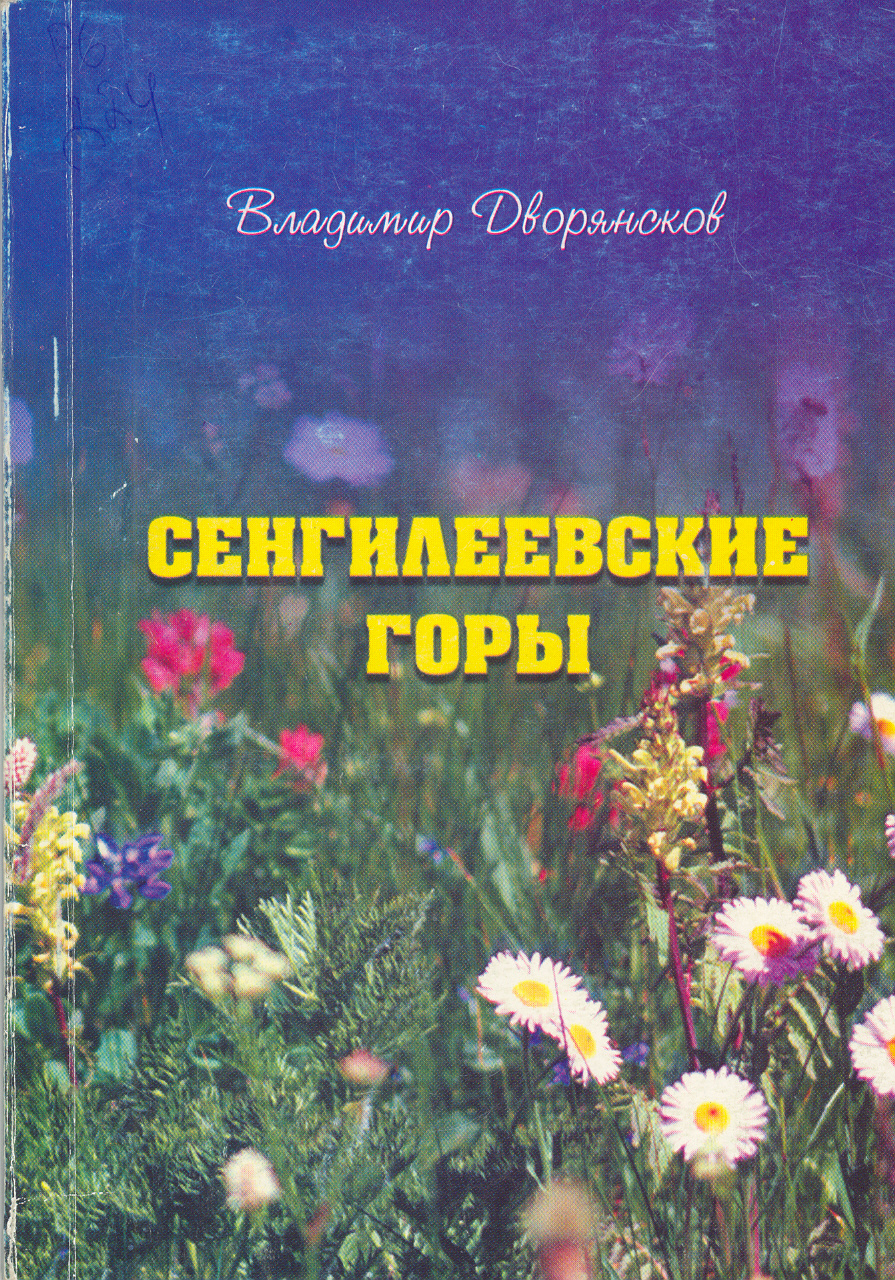 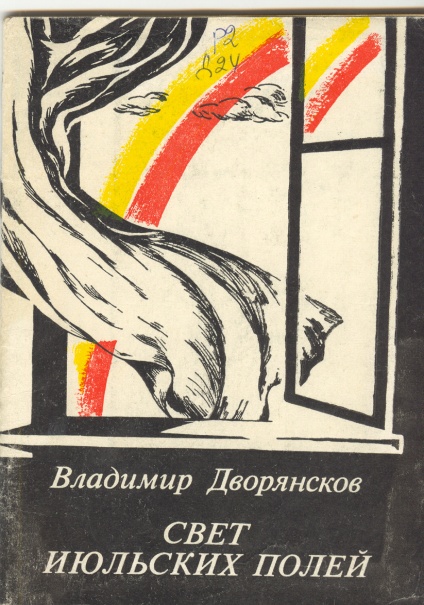 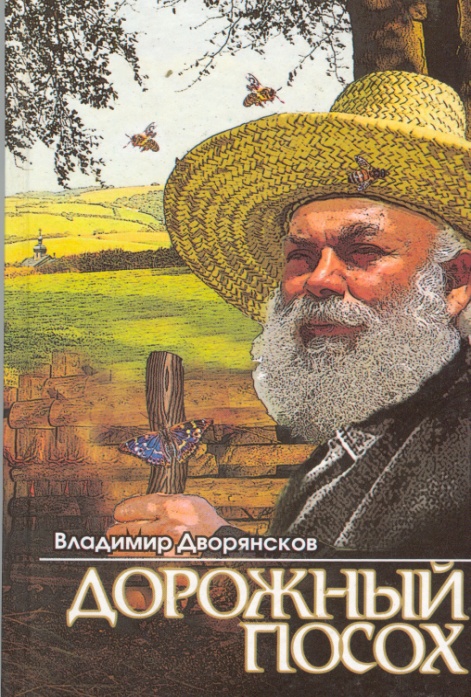 Книги
 разных
 лет
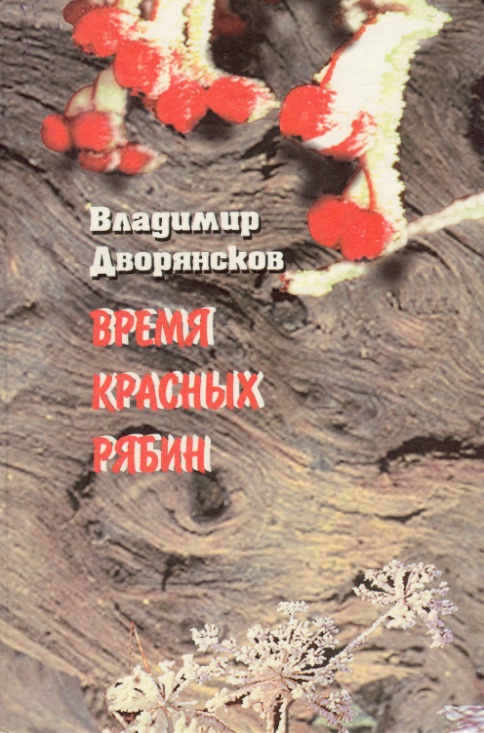 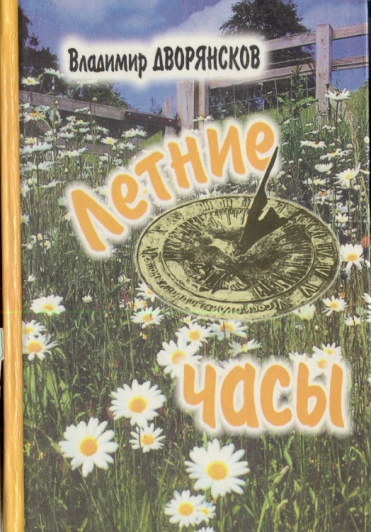 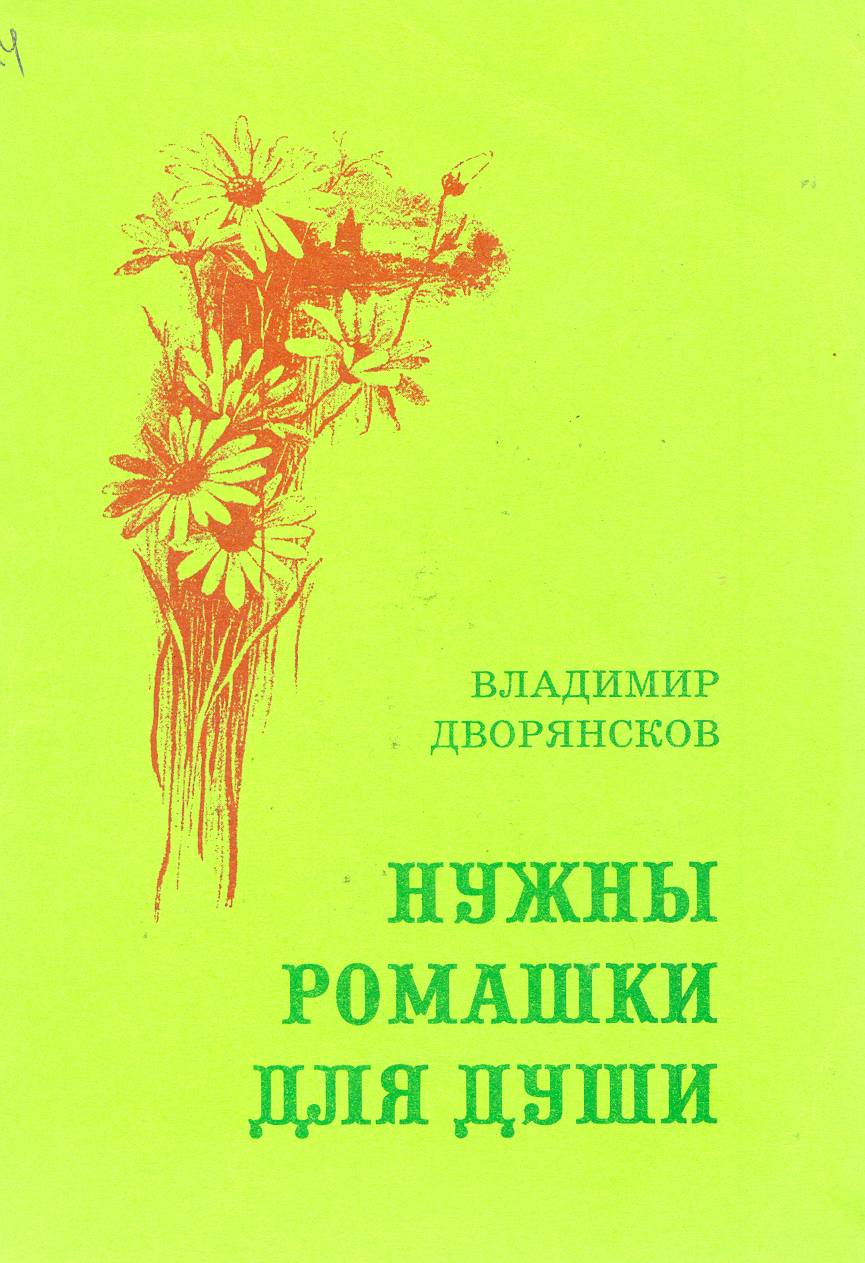 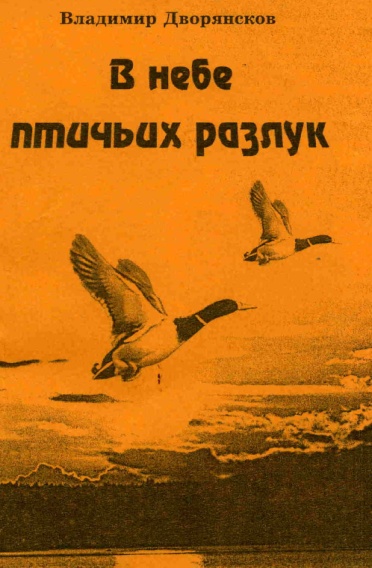 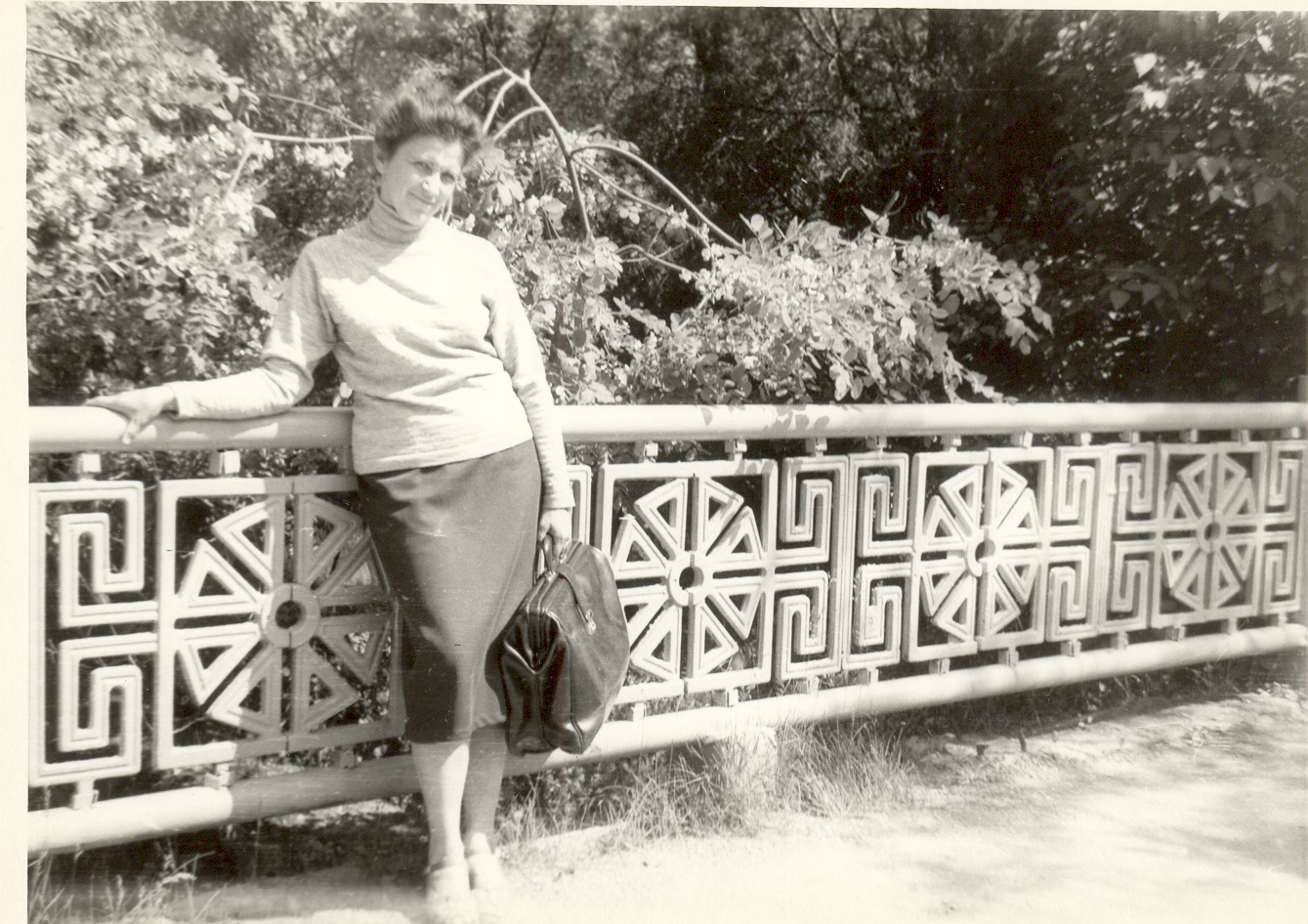 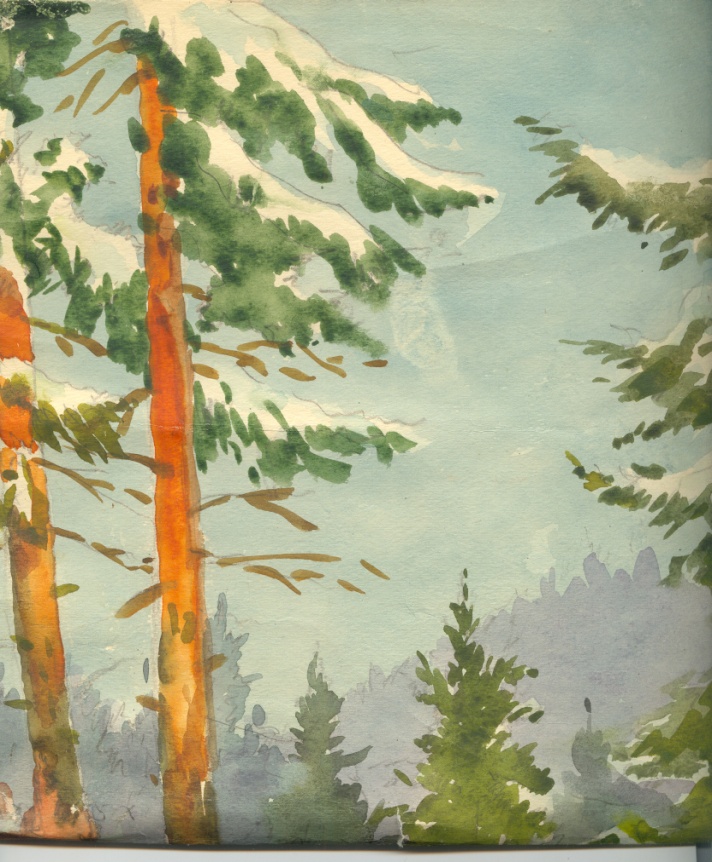 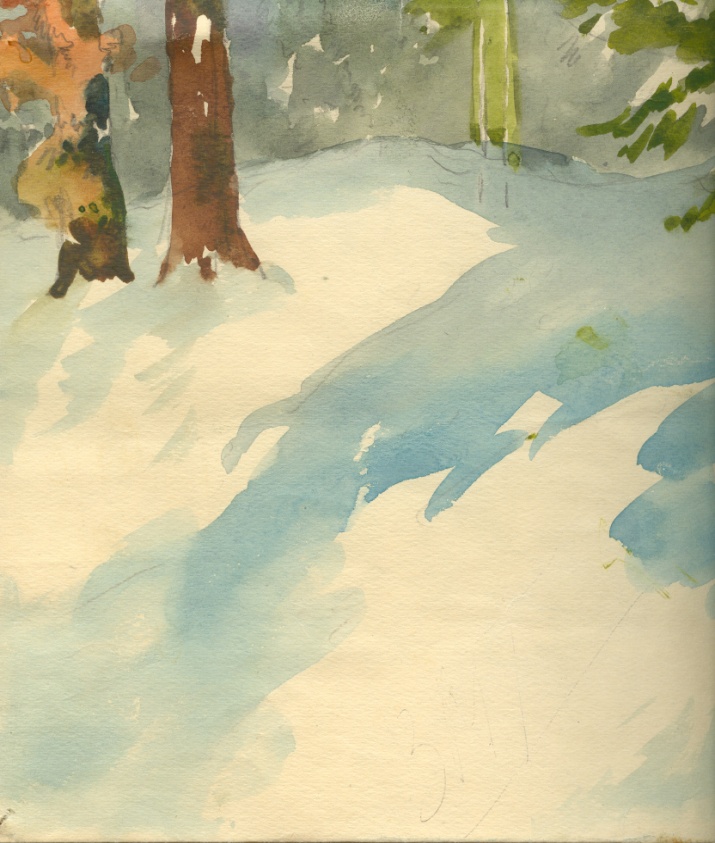 Жена, друг, первый слушатель и
иллюстратор стихов
Нина Вадимовна
Дворянскова
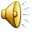 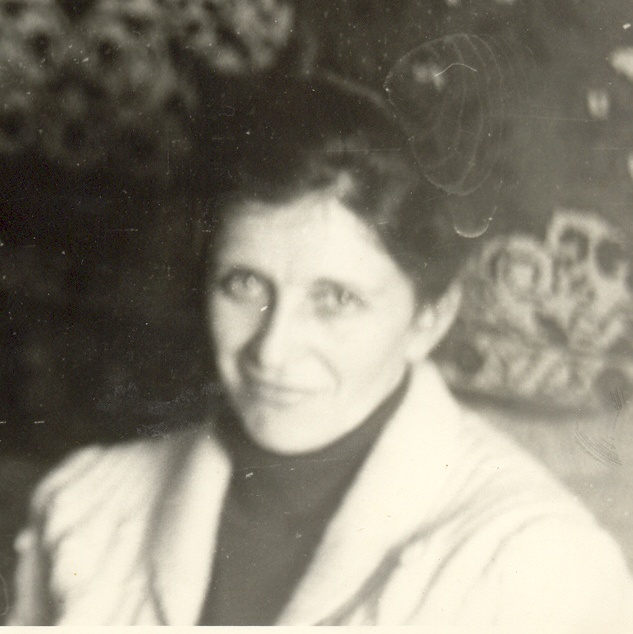 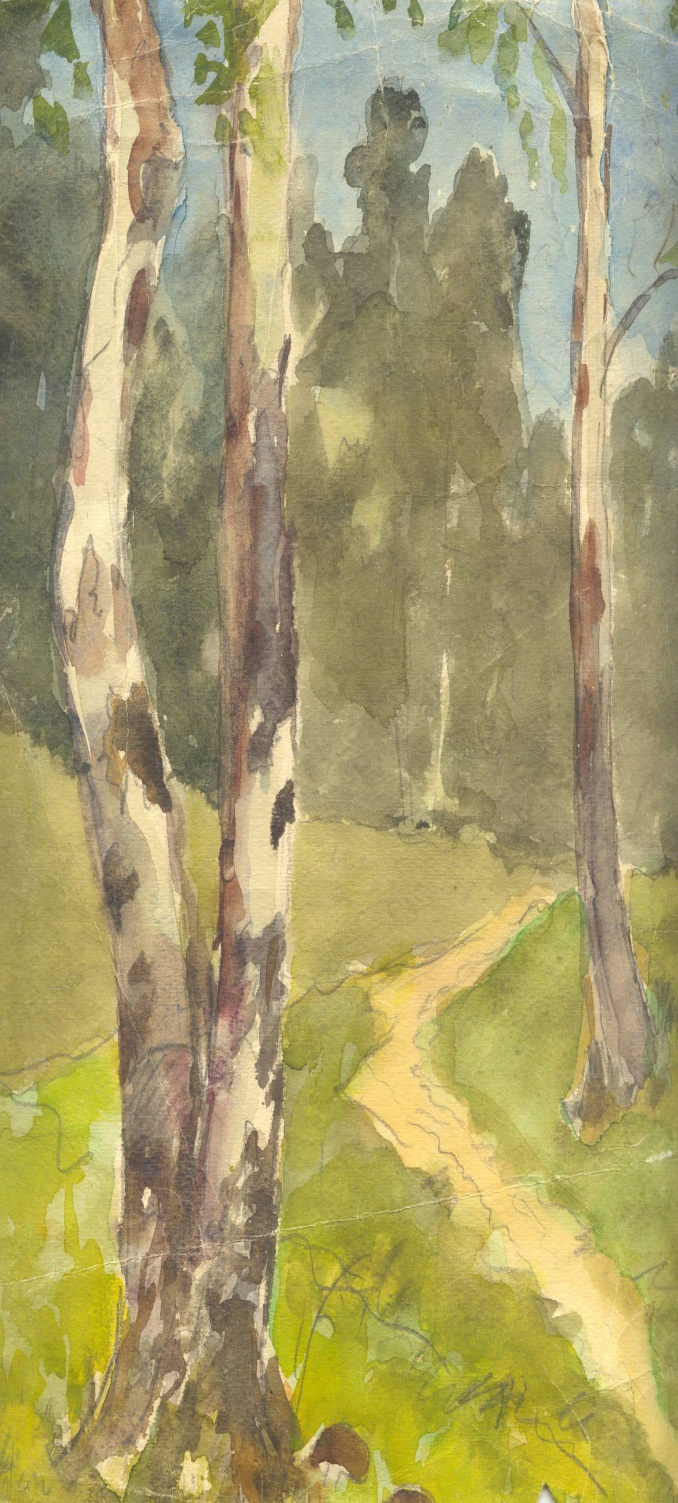 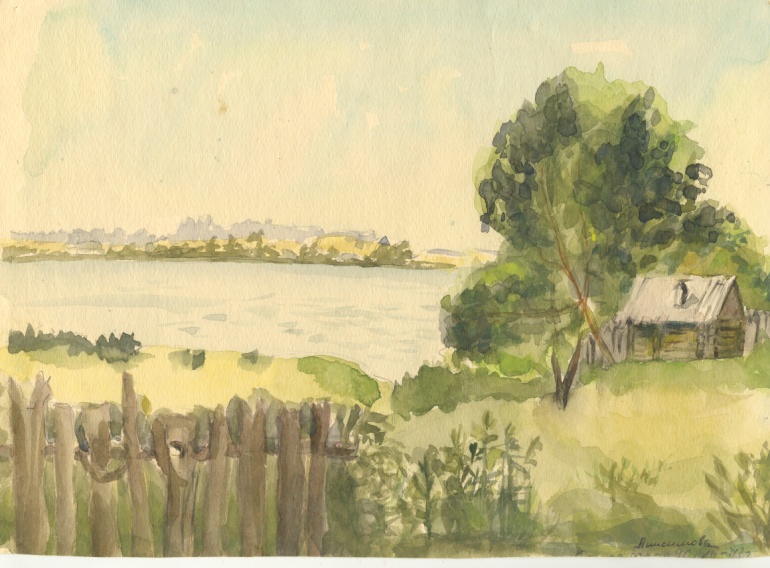 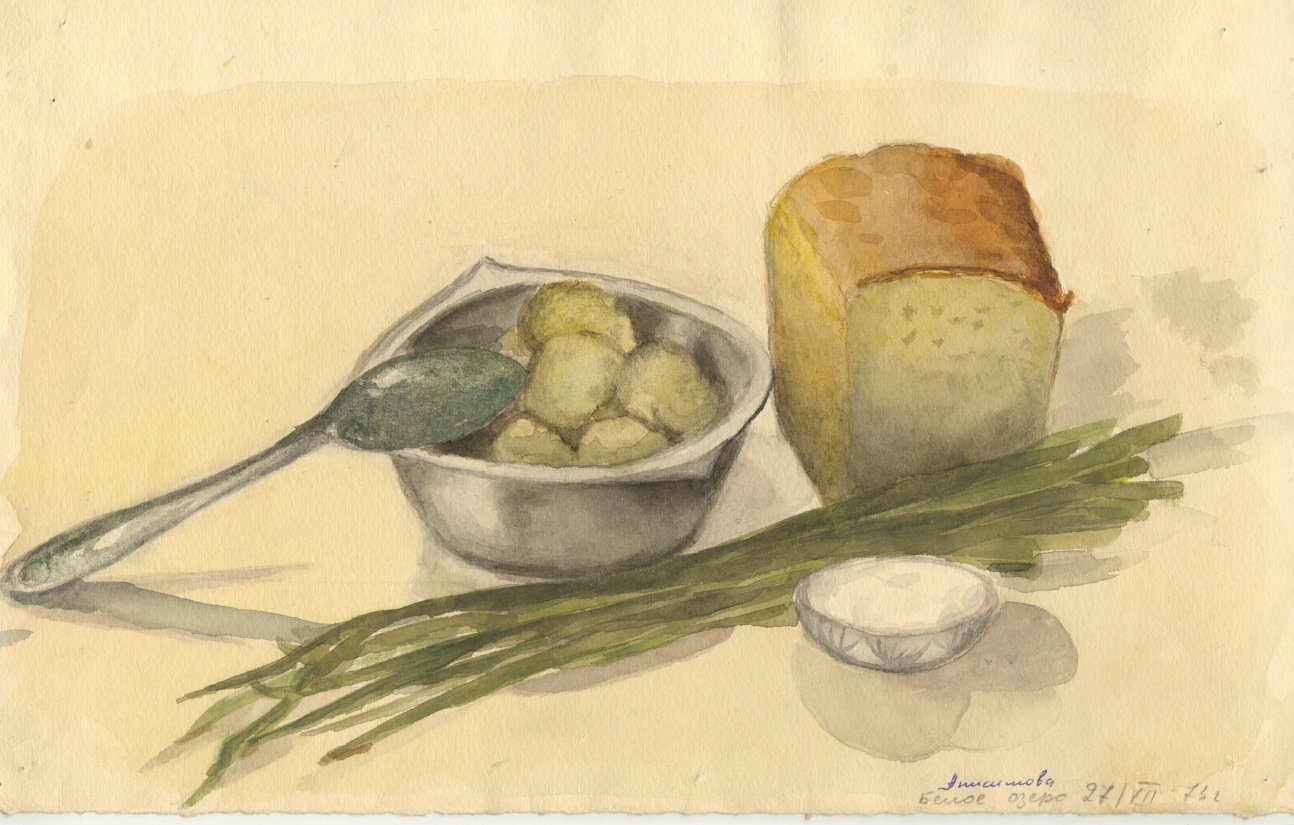 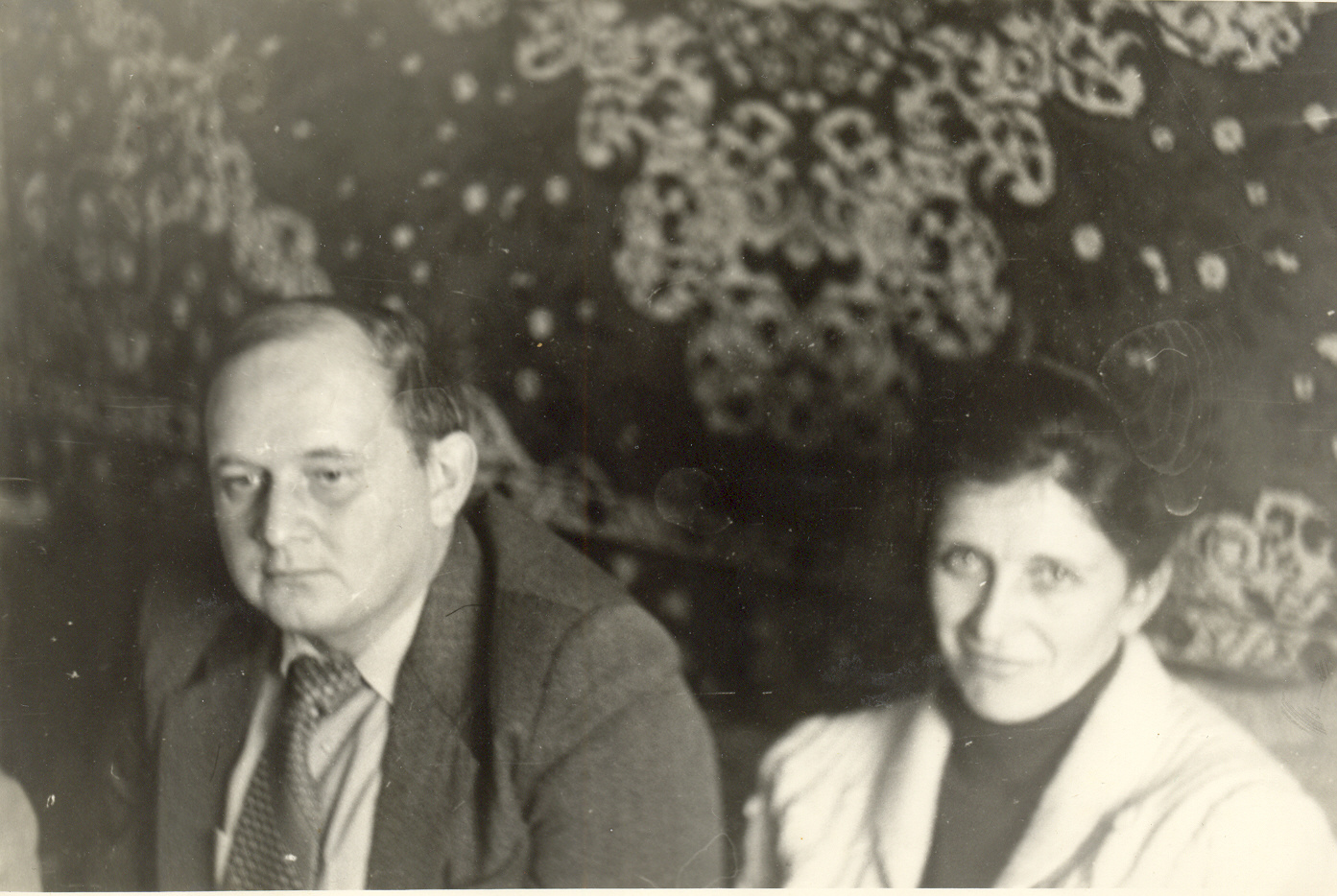 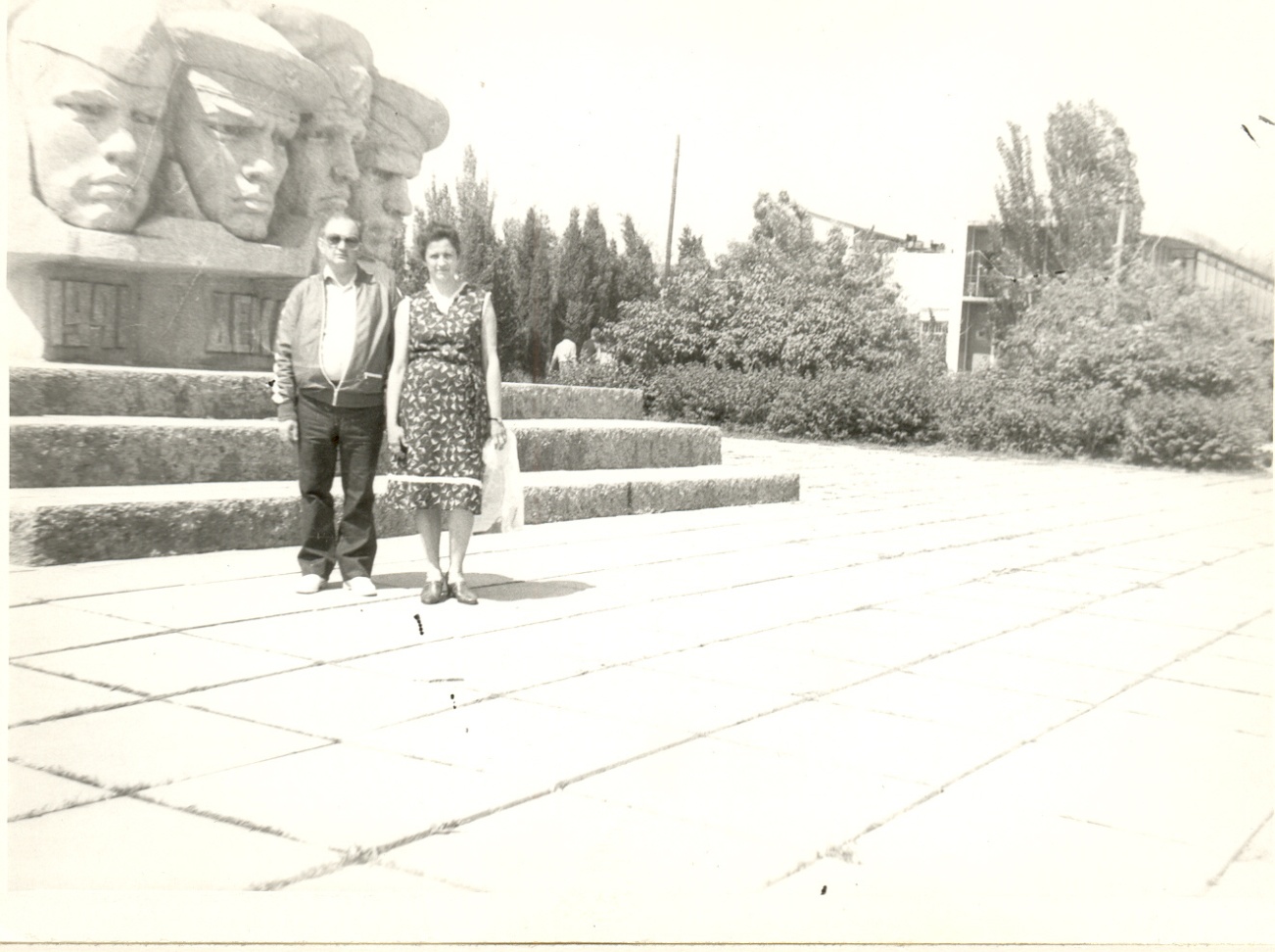 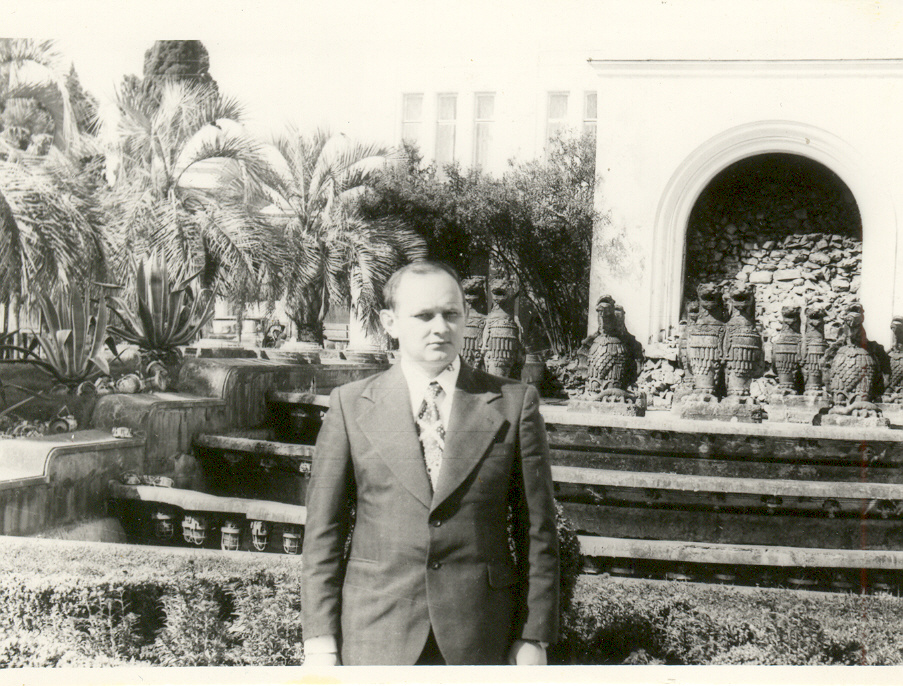 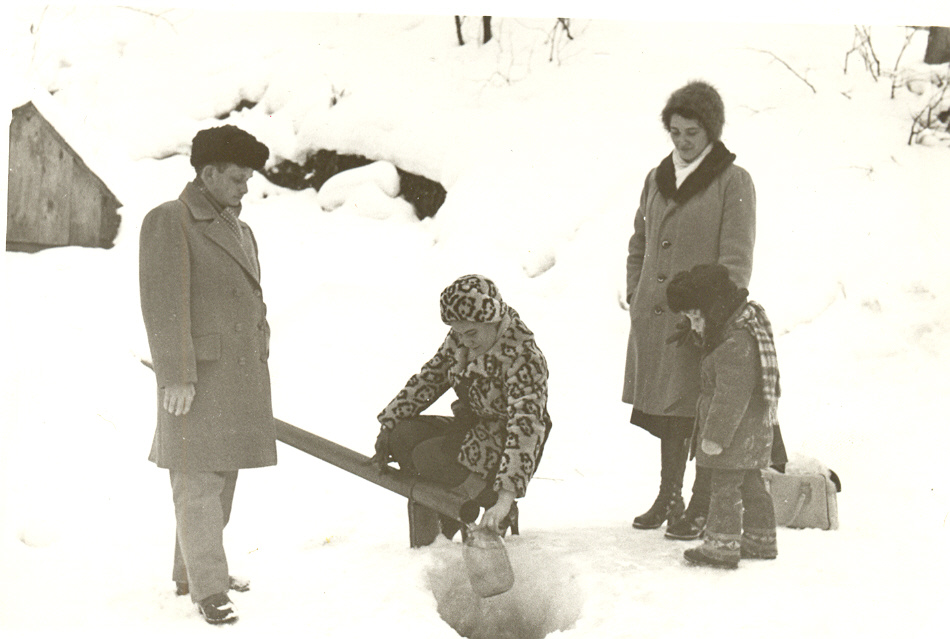 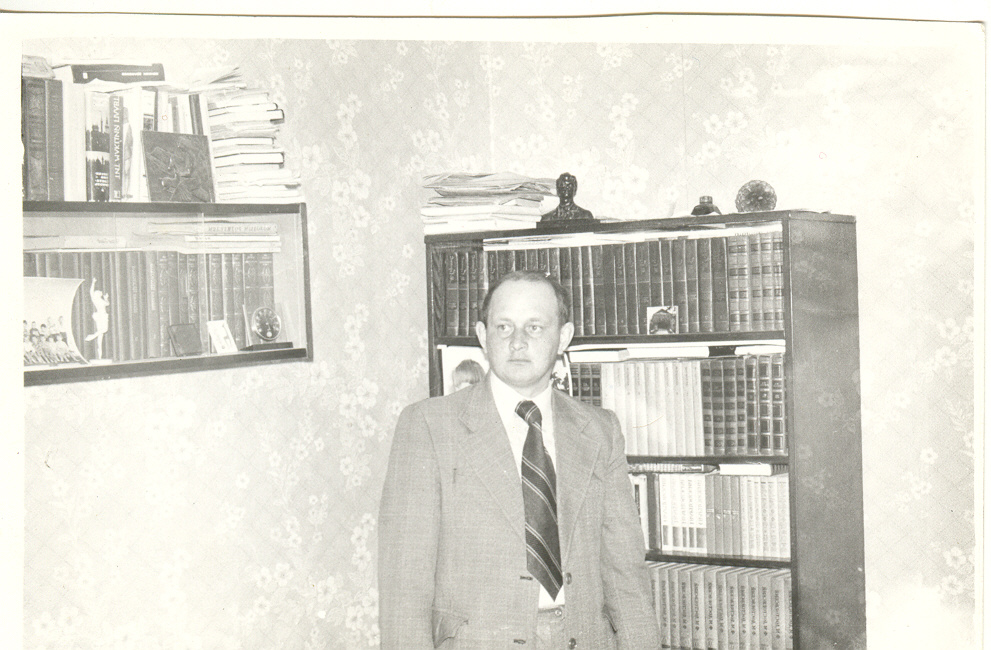 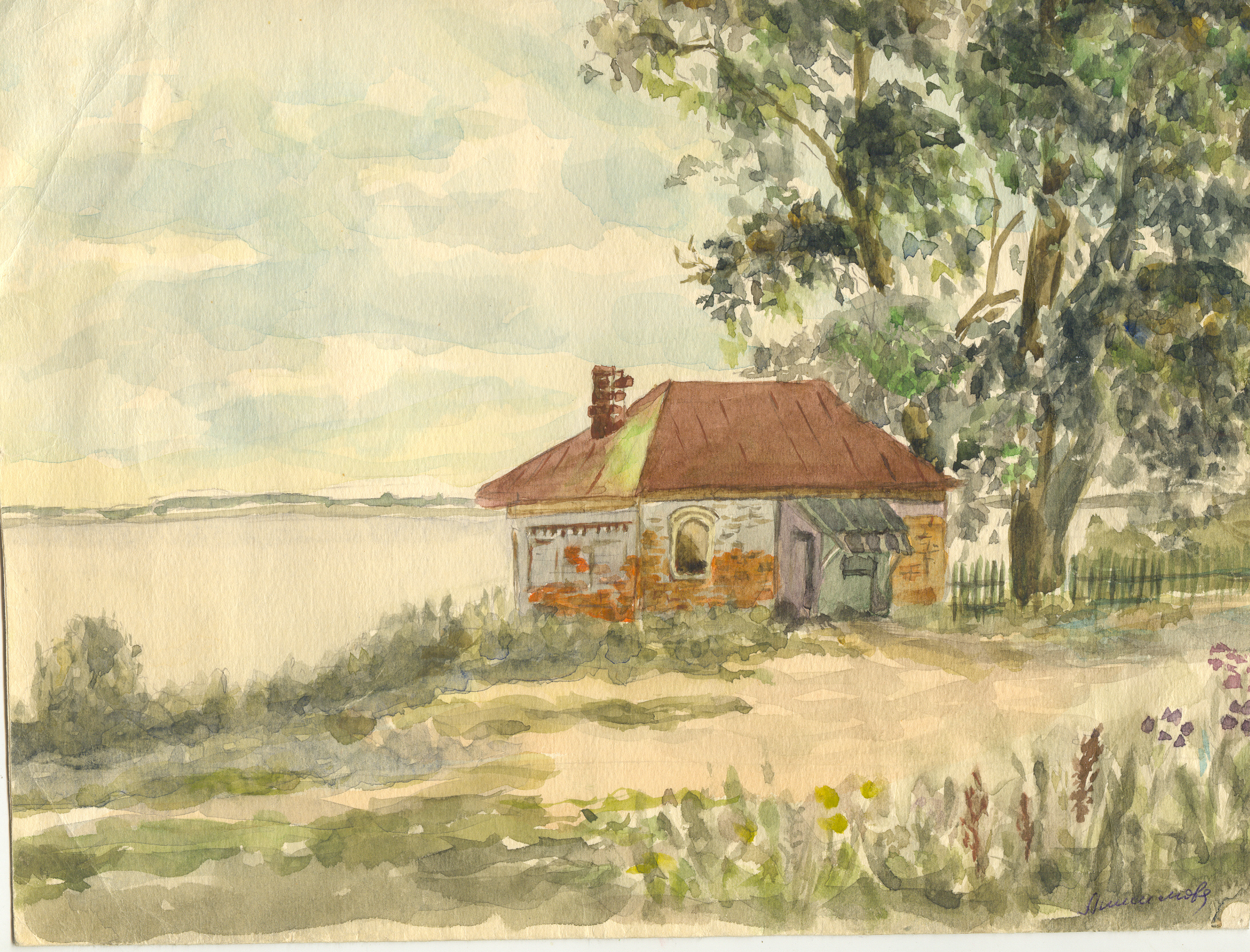 Жизнь коротка. За днем 
                                    уходит день.
Оглянешься, а детство так
                                    далеко,-
Почти не видно речку и сирень,
Что в первый раз увидел 
                                    ты с порога.
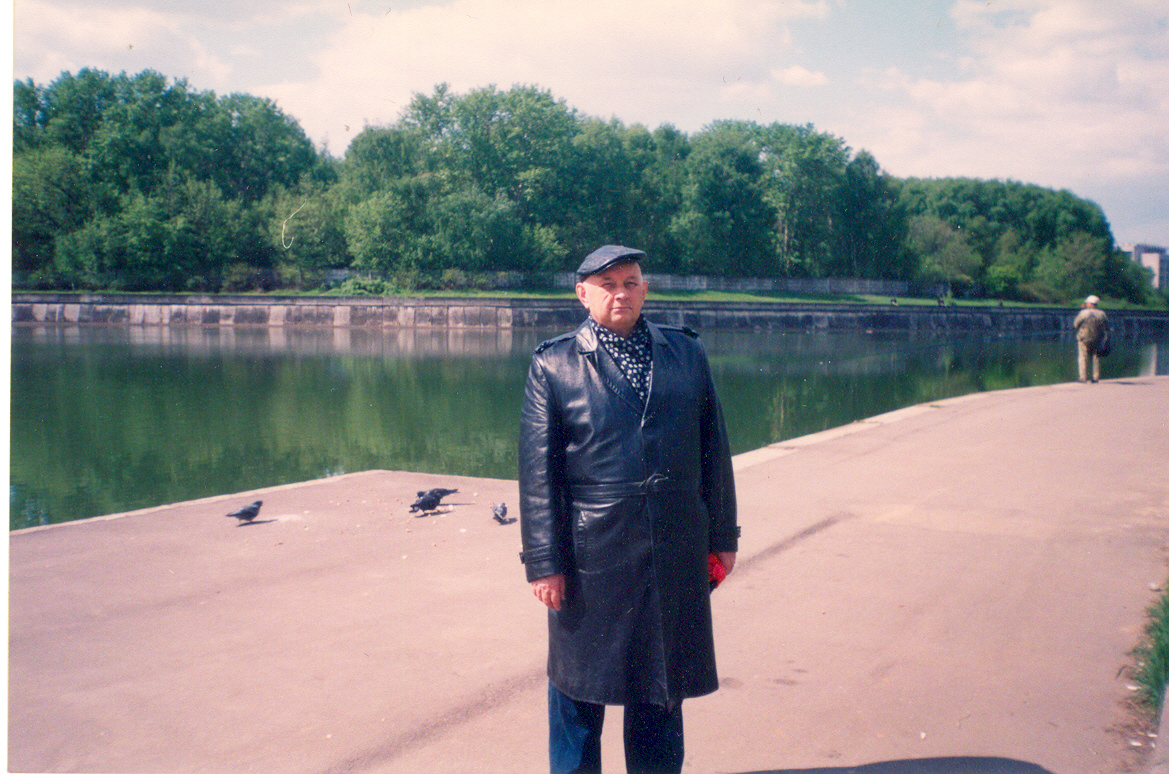 Часто В.Дворянсков бывал
 в творческой
командировке
в Переделкино
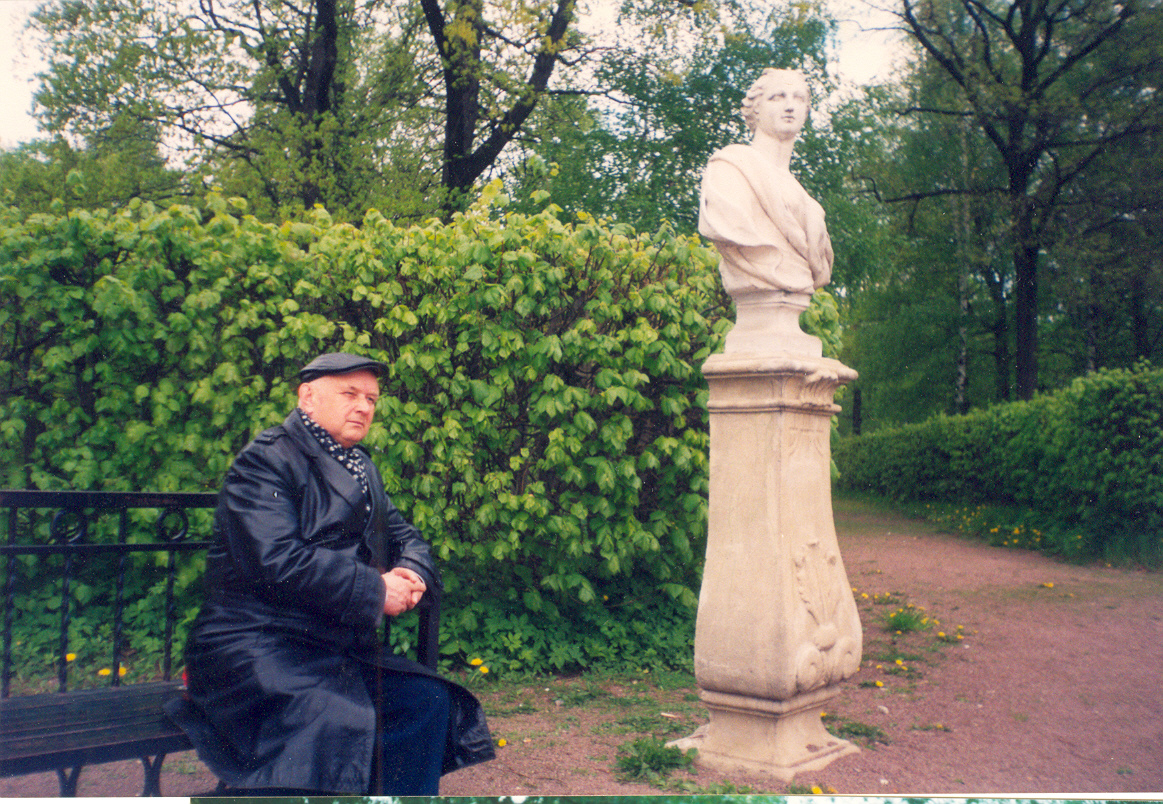 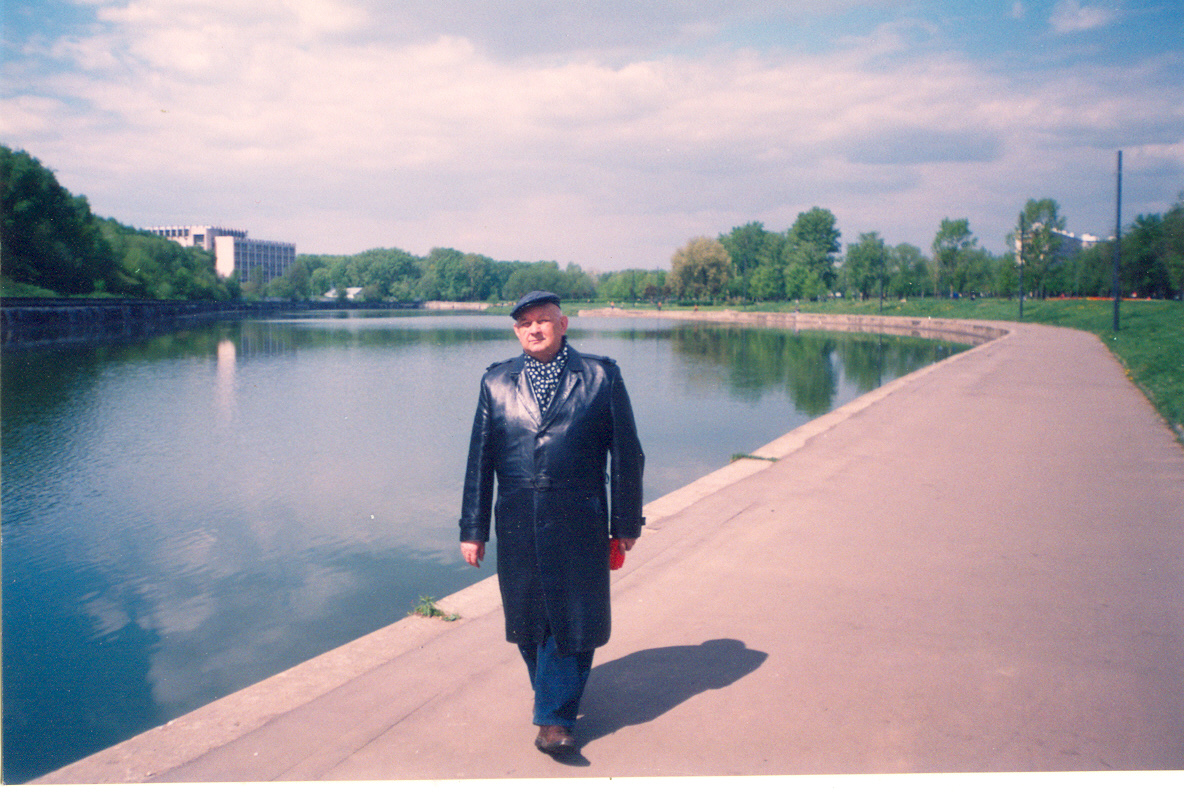 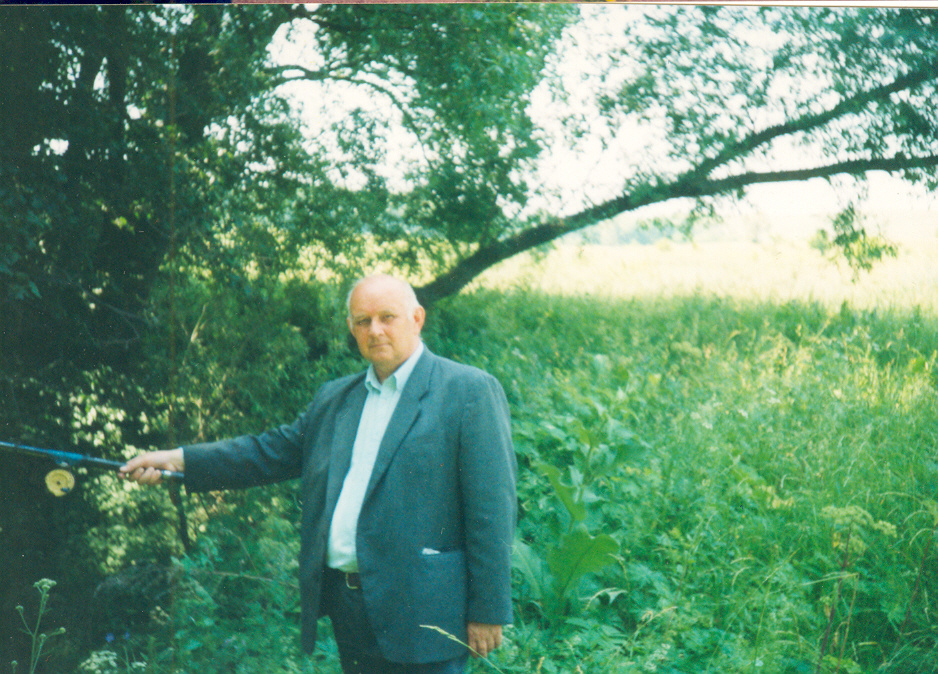 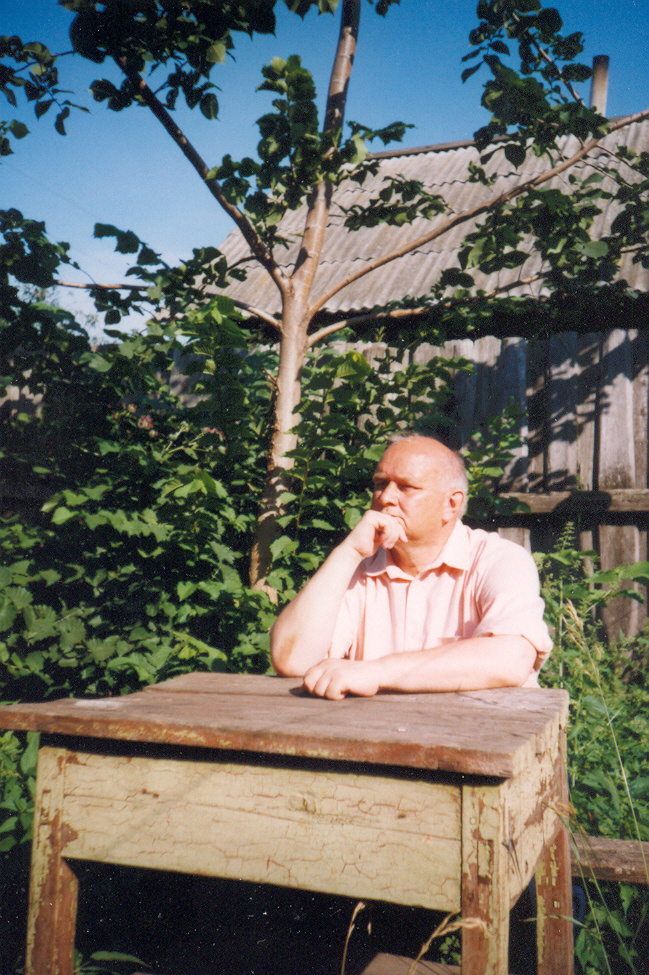 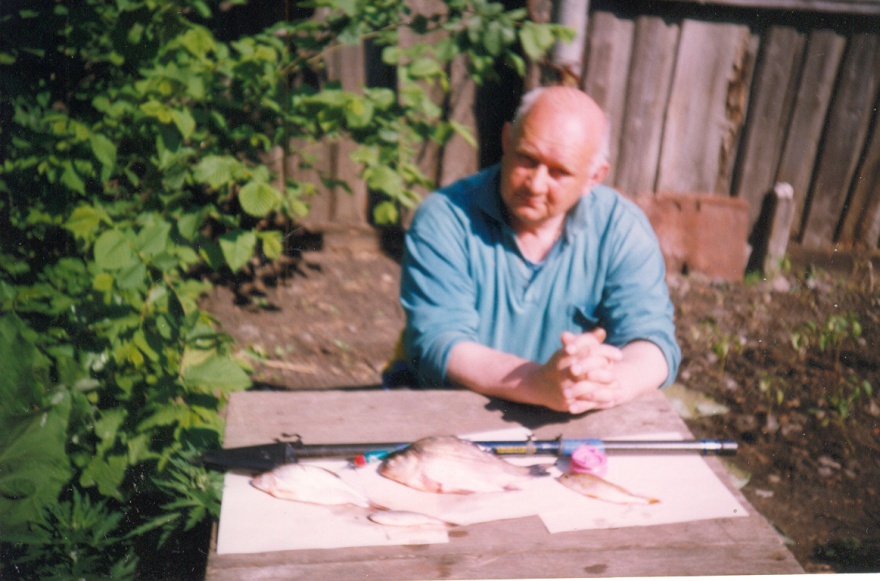 Но нигде 
так не работается,
как в родных местах...
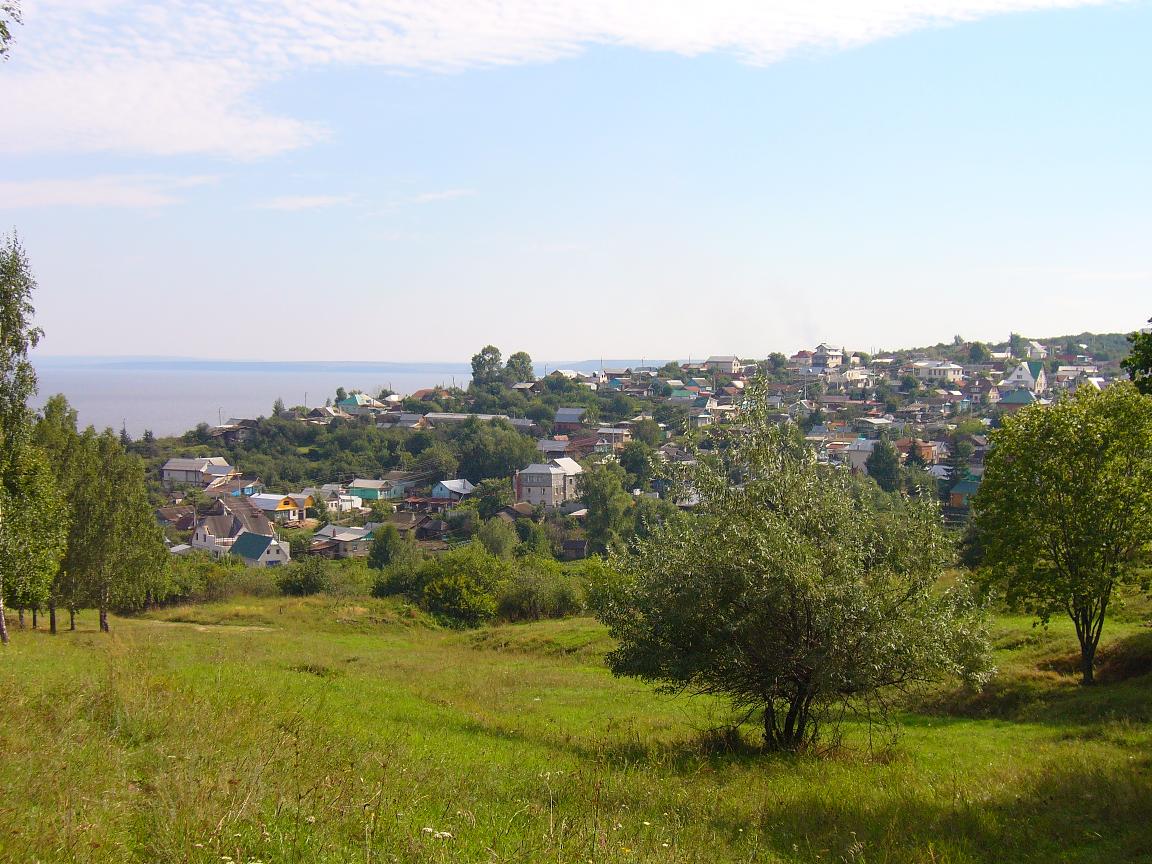 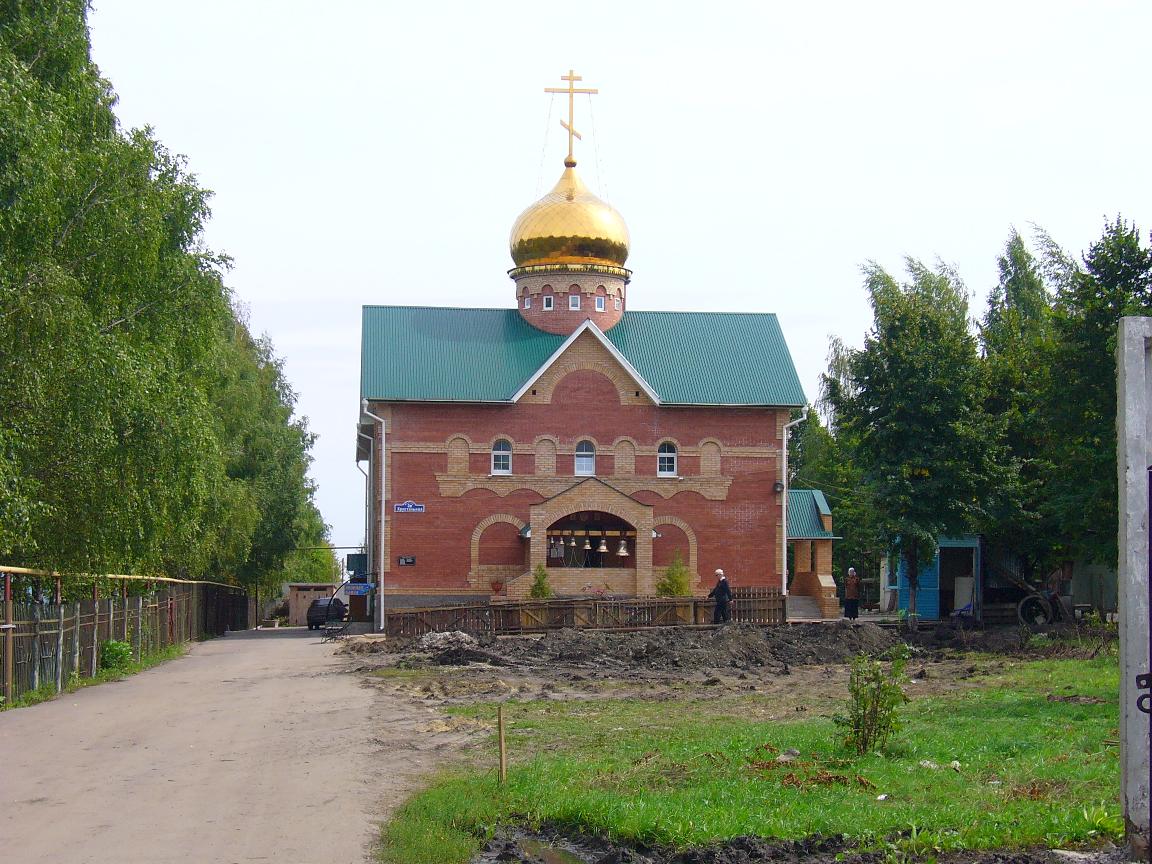 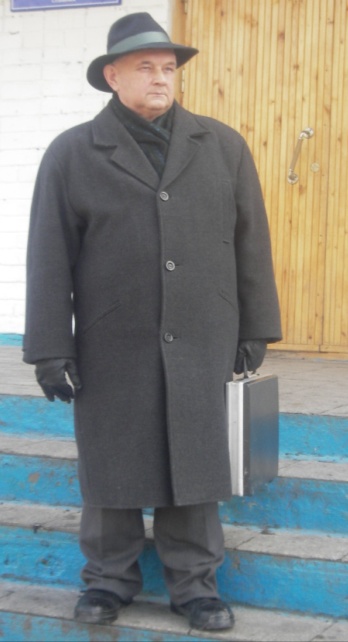 В родном
краю...
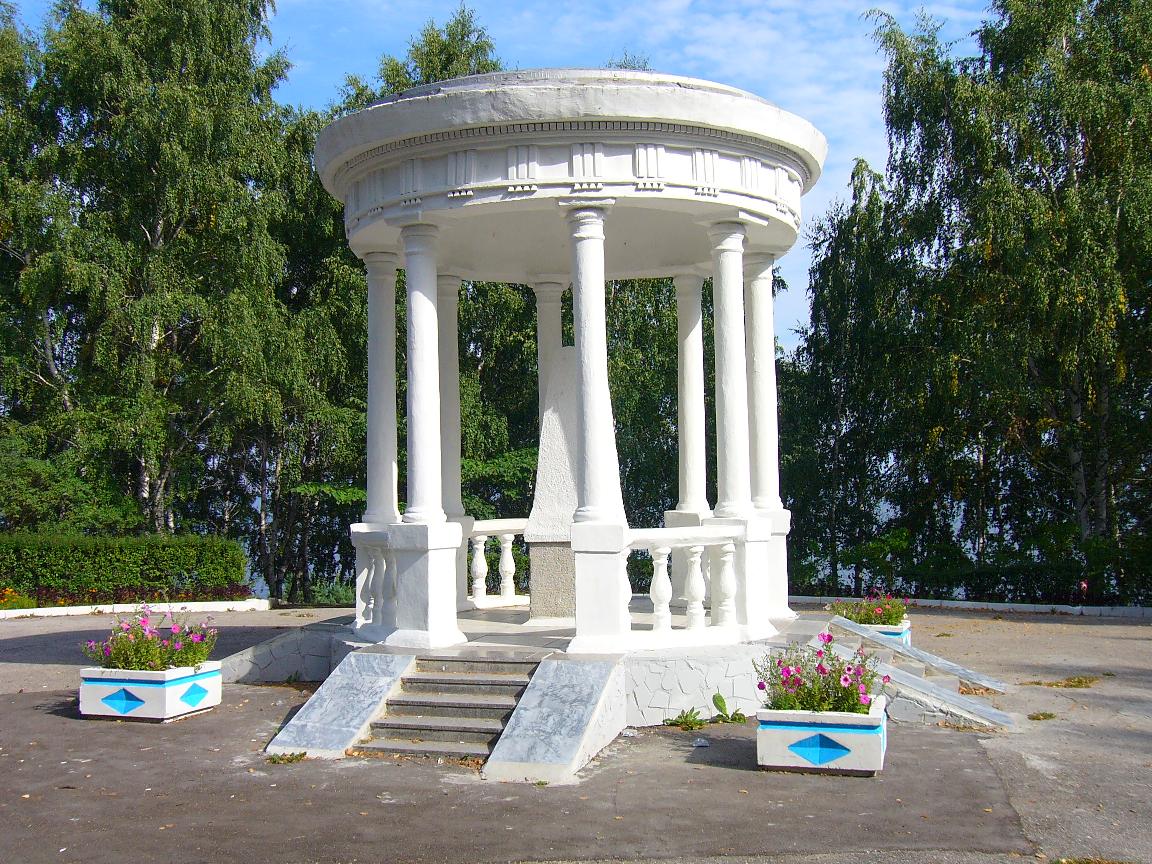 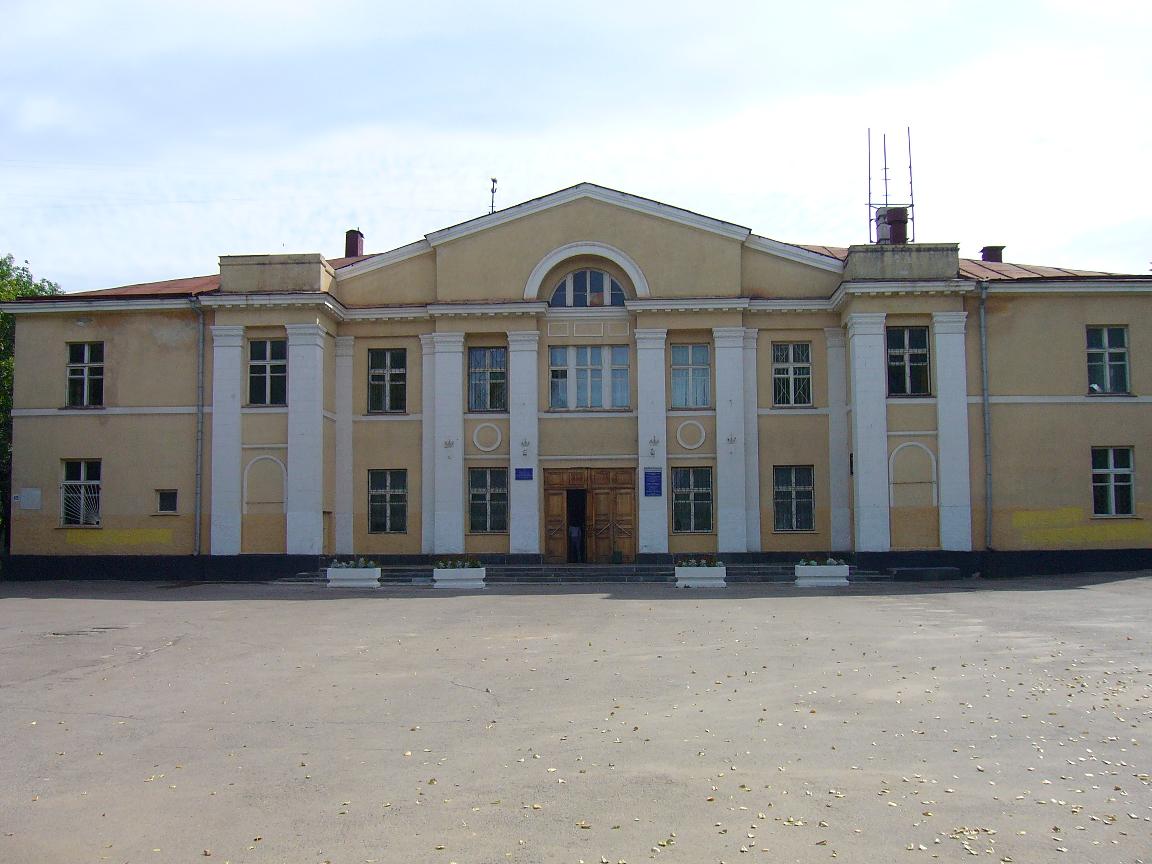 Есть люди, что к чувствам глухи.
Мол, муза пусть сгинет в тумане.
Им больше бы денег в кармане,
А я выбираю стихи.
Бывают минуты лихи,
Мы в жизни не раз их встречали.
Средь грусти, тоски и печали
Опять выбираю стихи.
Иль скажут: простятся грехи,
Коль творчество ты позабудешь,
Ты жить припеваючи будешь…
Но я выбираю стихи.
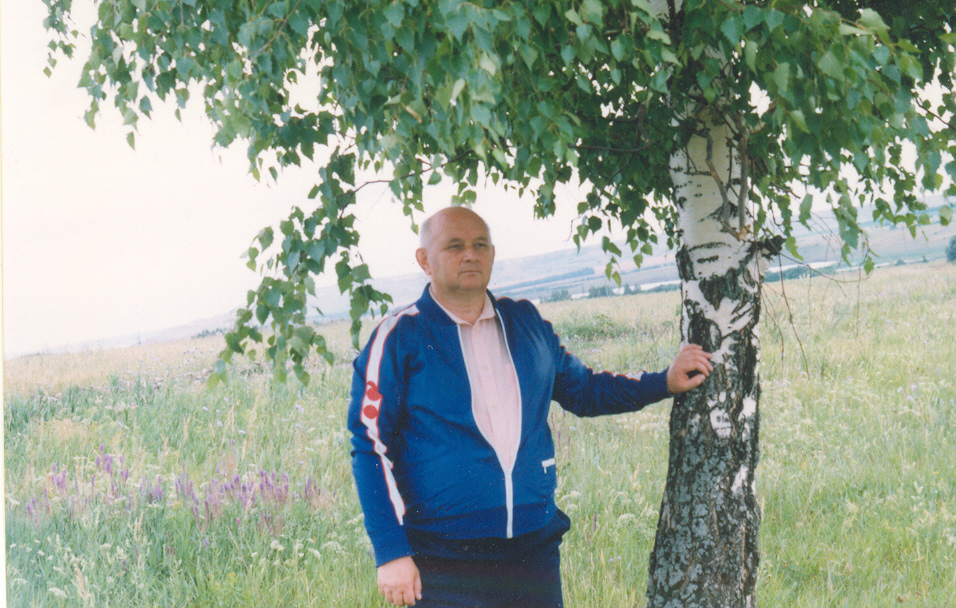 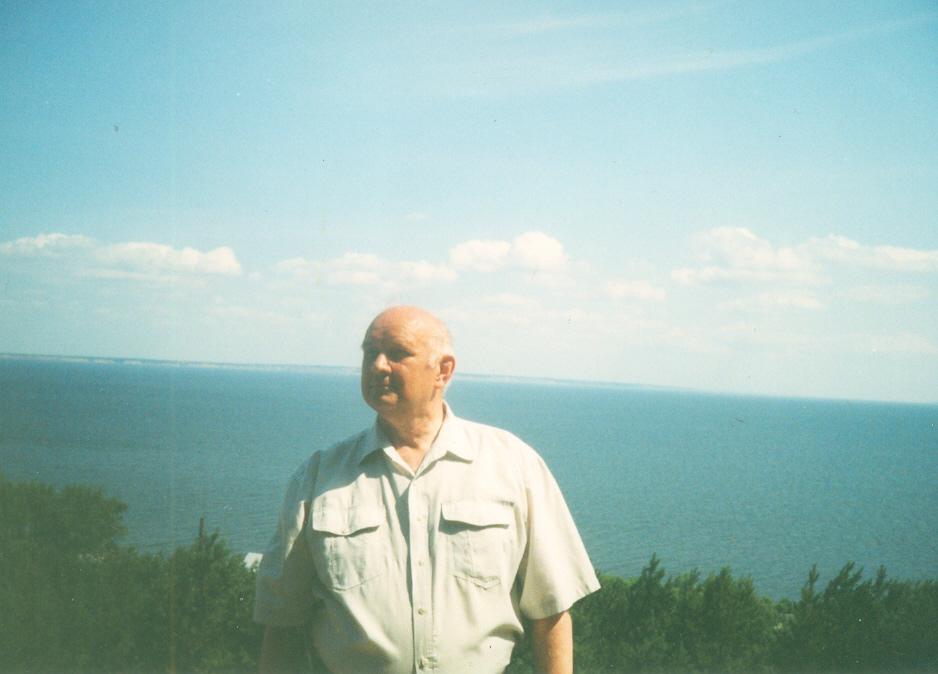 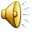 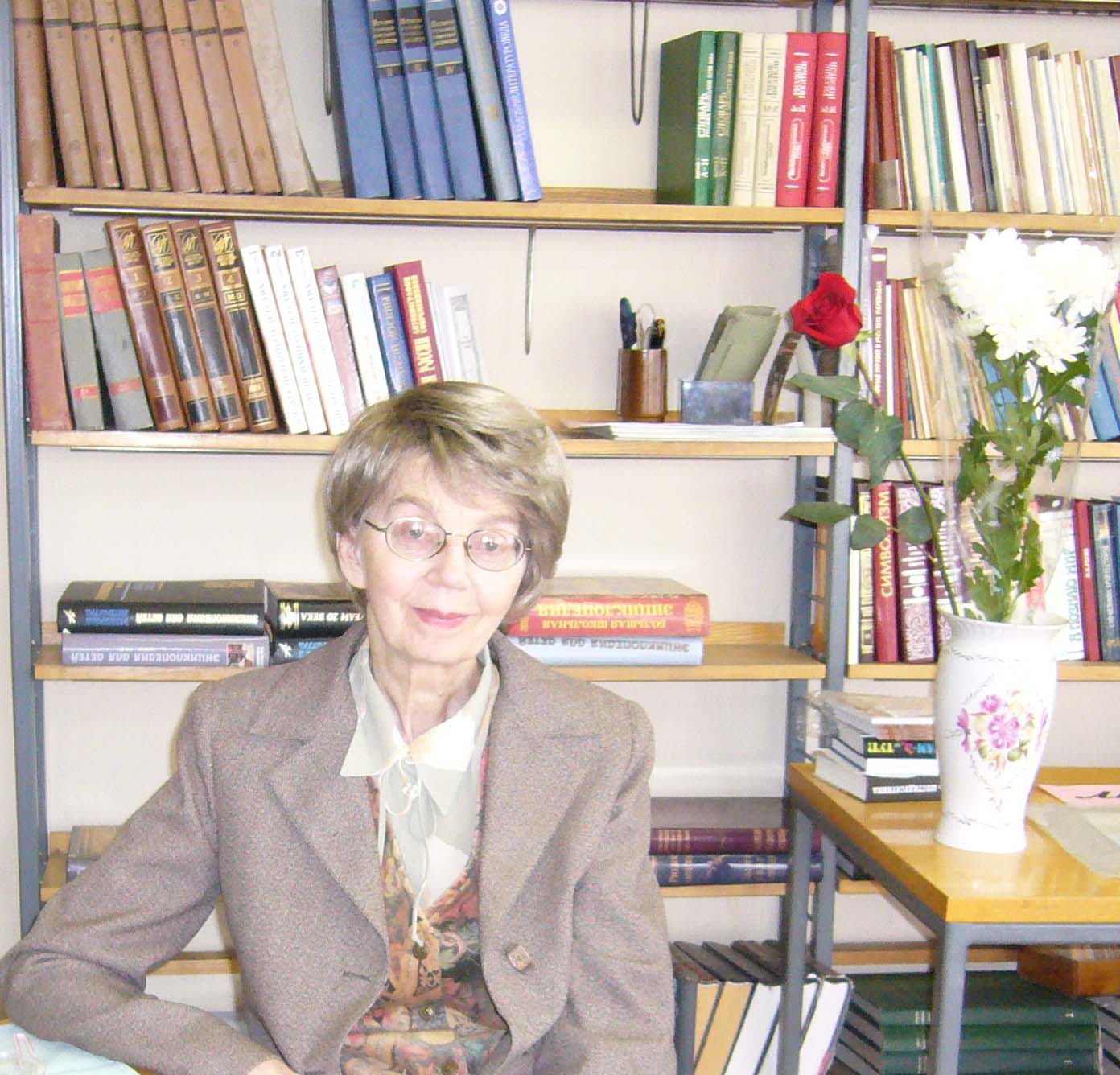 Зоя Борисовна Михайлова,
ведущий  библиограф
 Областной библиотеки 
для детей и юношества
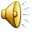 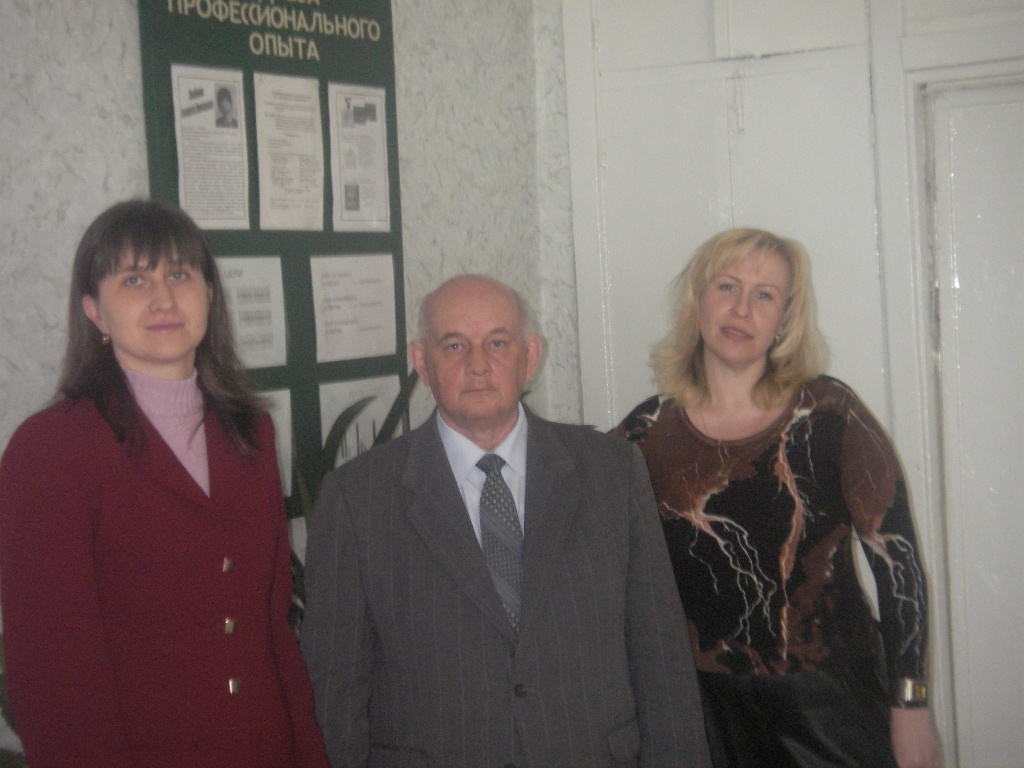 Создатели презентации:
 Айзятулова А.А.,
Шкуратова Т.В.,
учителя гимназии № 30
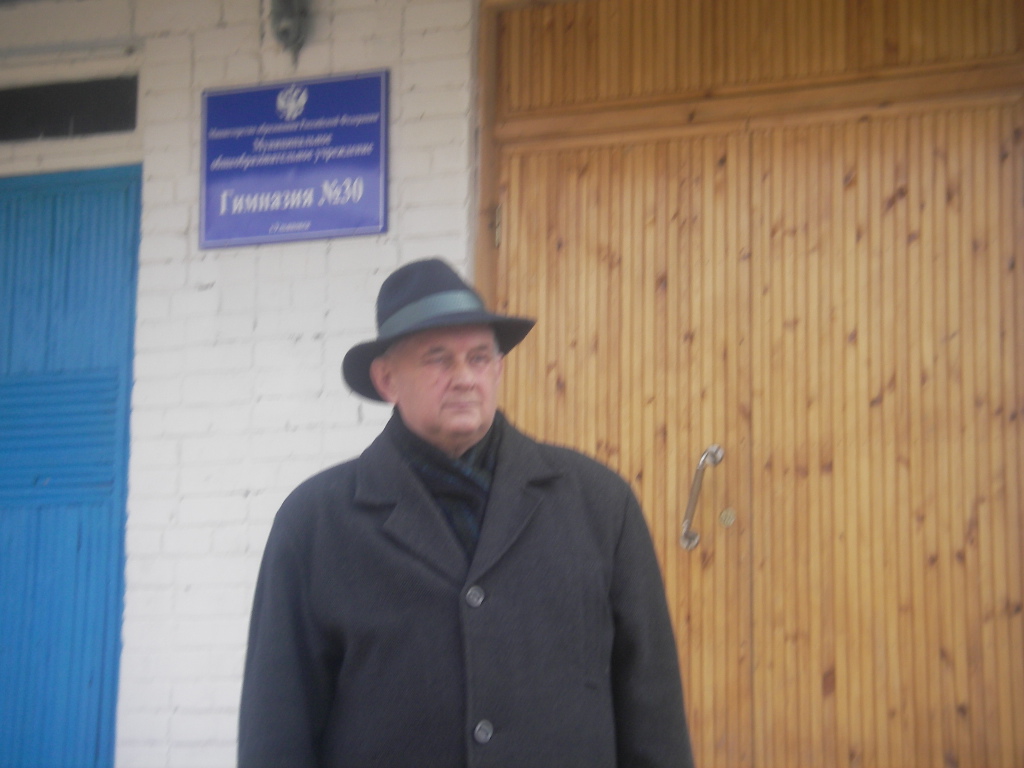 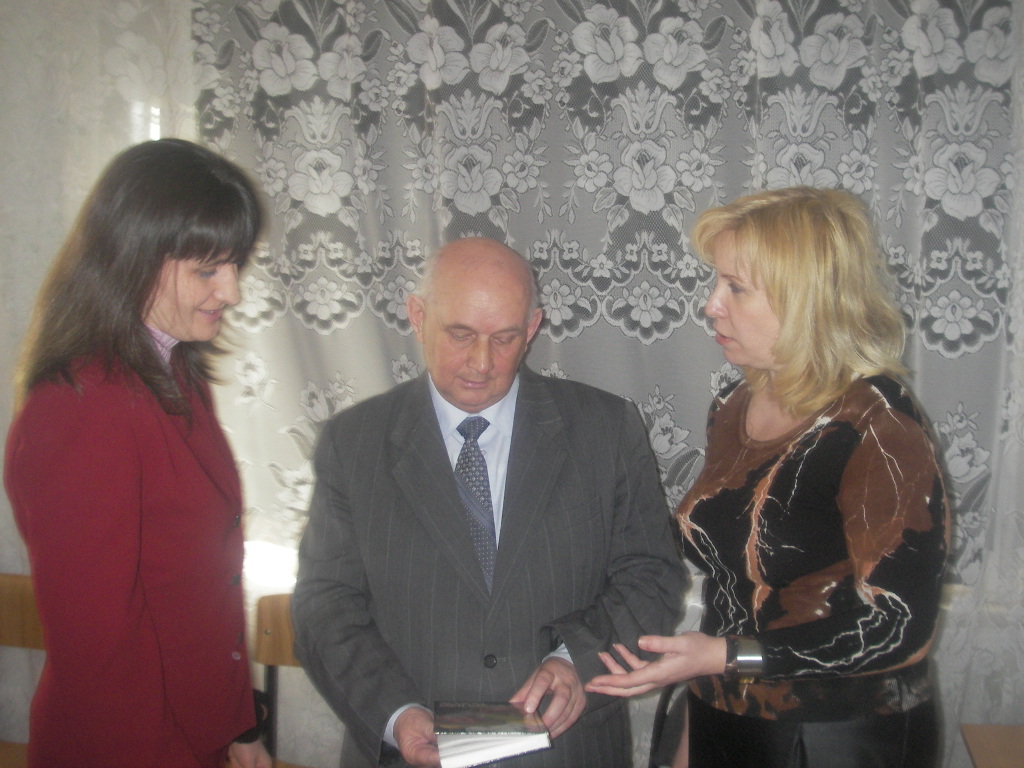 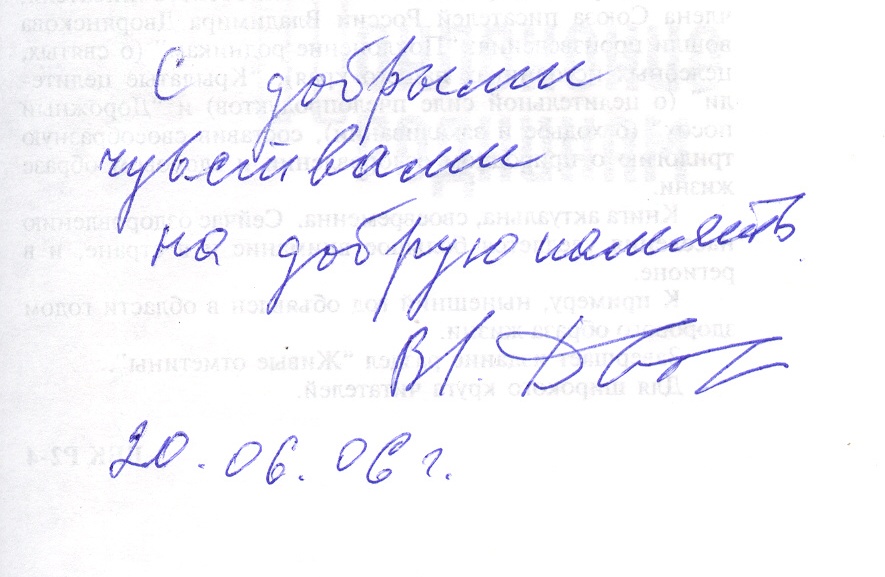 Дорогому, многоуважаемому 
                     Владимиру Николаевичу 
                     от учителей гимназии № 30 
                Айзятуловой Аллы Алексеевны, 
      Шкуратовой Татьяны Владимировны , а также
 ведущему библиографу Областной библиотеки
 для детей и юношества  Михайловой Зои Борисовны 
на долгую память…
  Помним, любим, ценим! Благодарим за бесценное 
творчество, за любовь к Родине и верность 
традициям русской классической литературы.
Помним Ваш завет : творить, творить и
творить добро!
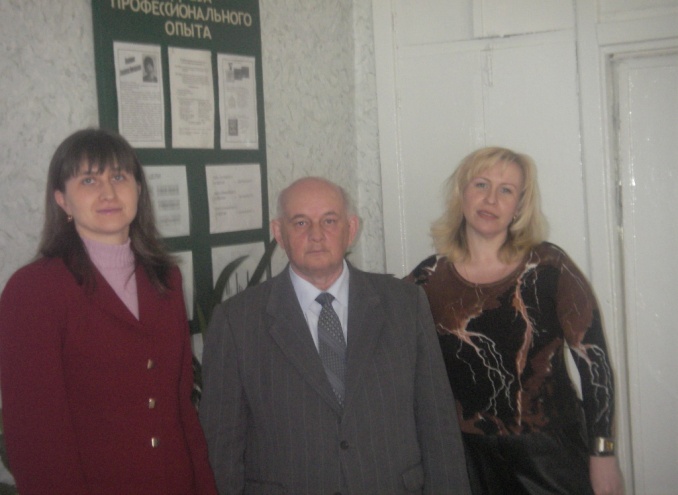 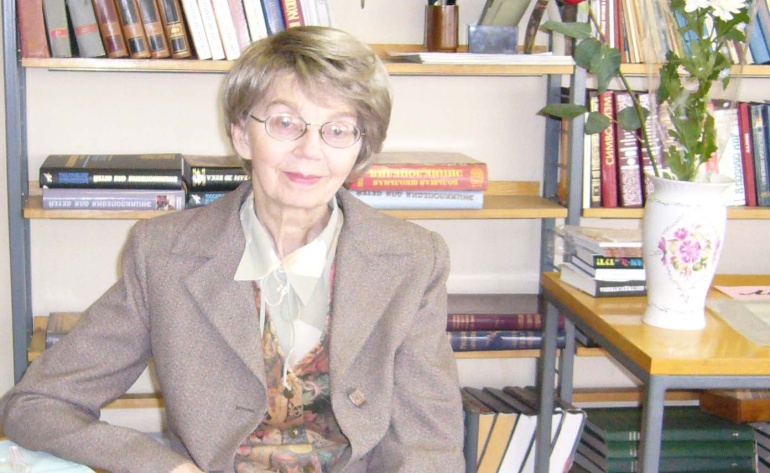 dvoryanskov.ulianovsk.info